Fractions – Quarters
Count Along
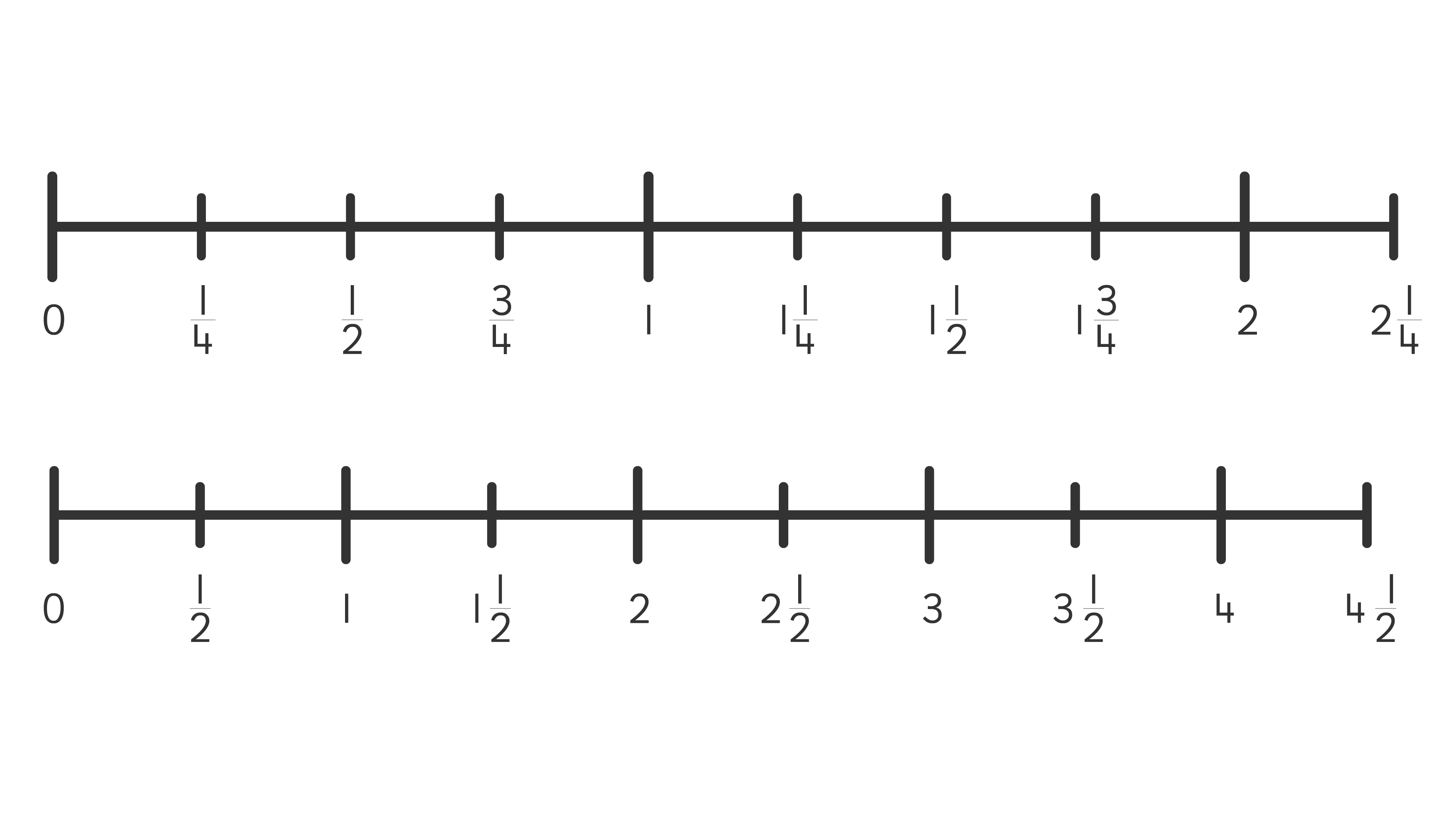 Count Along
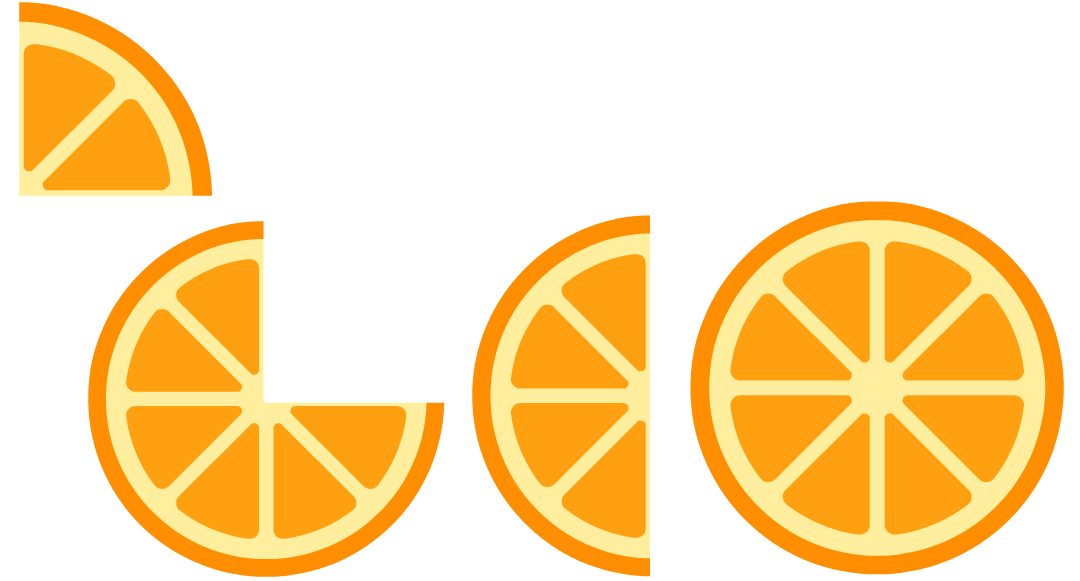 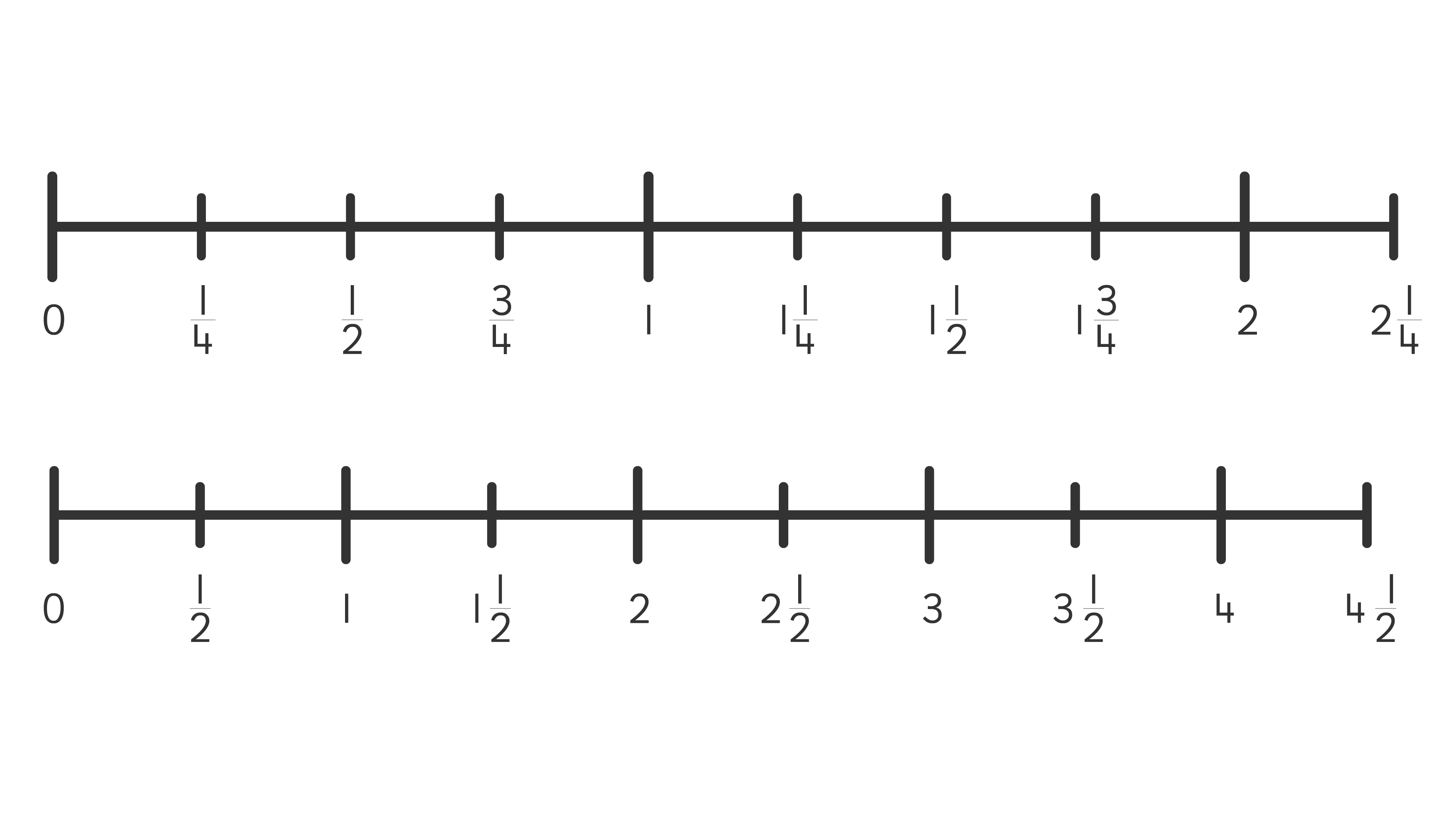 Count Along
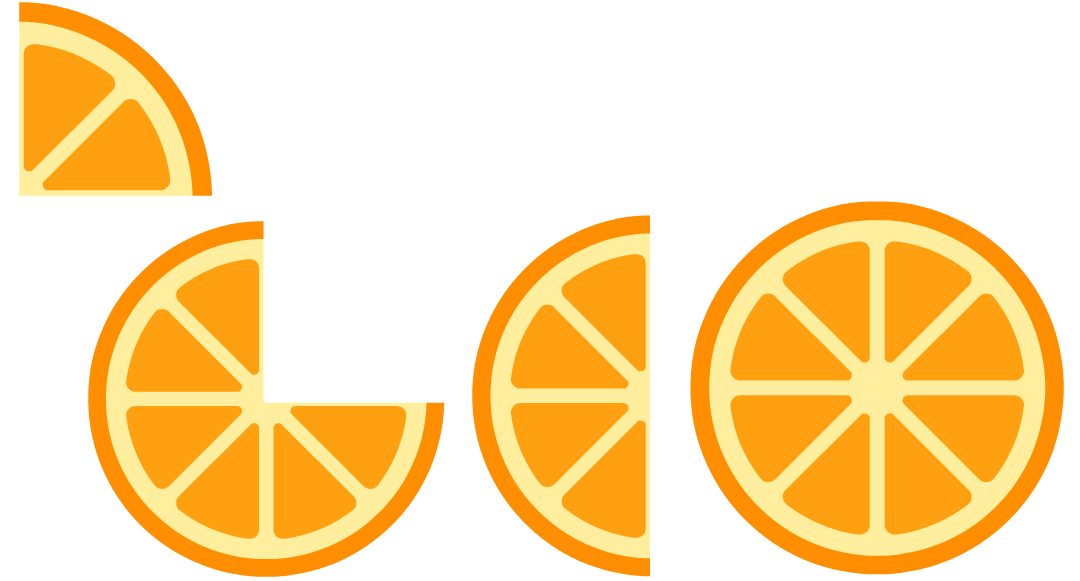 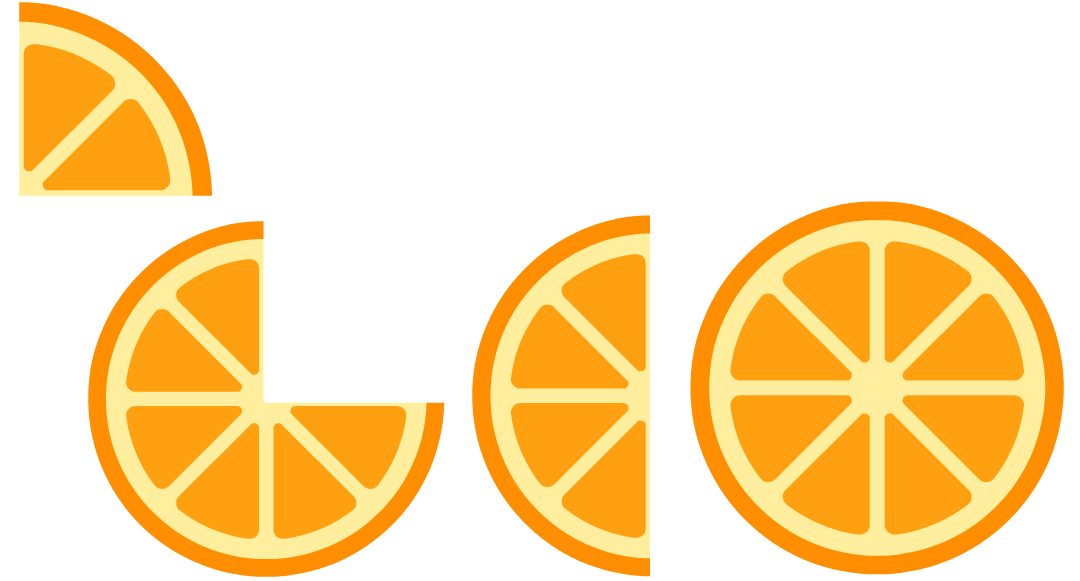 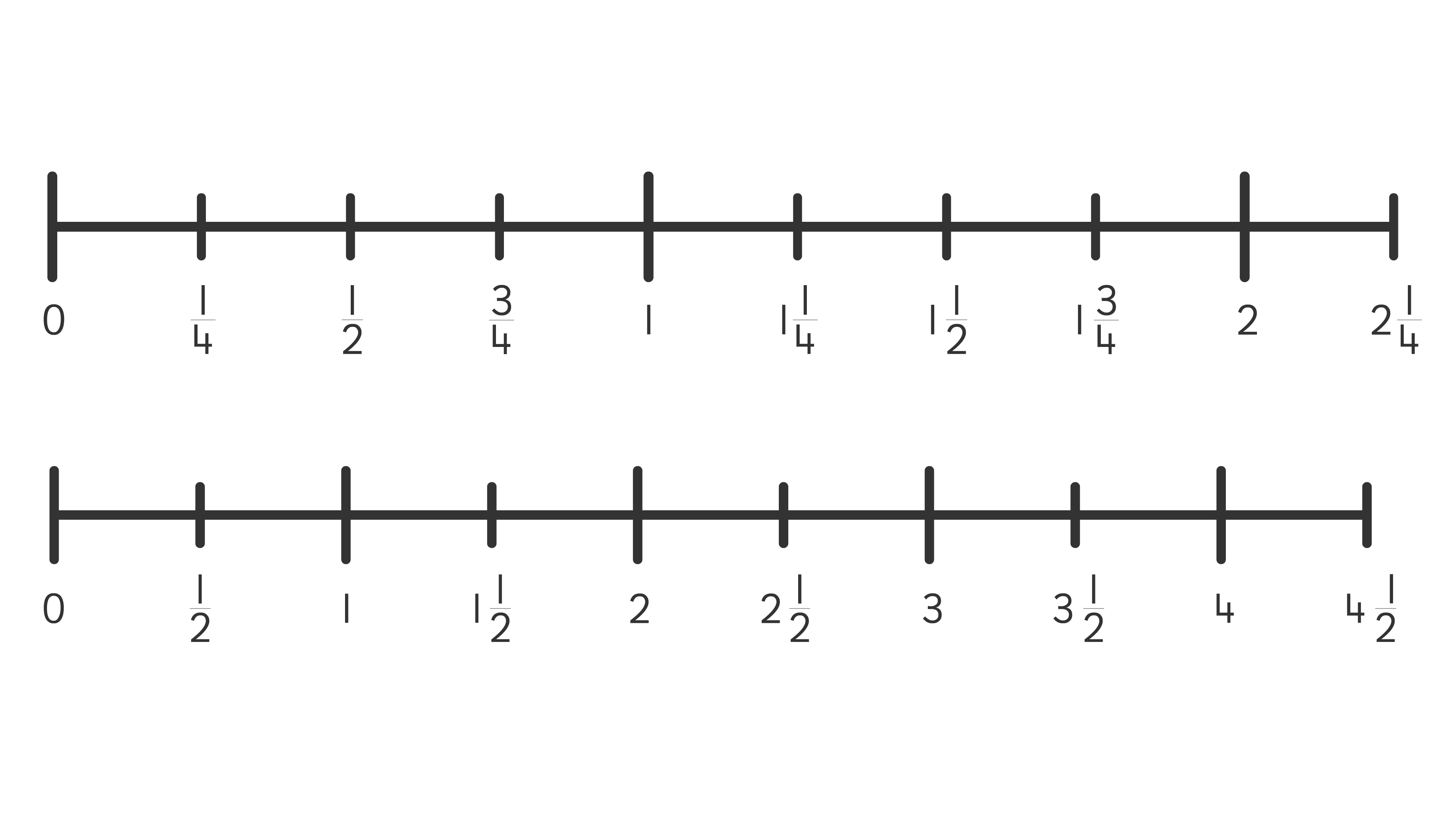 Count Along
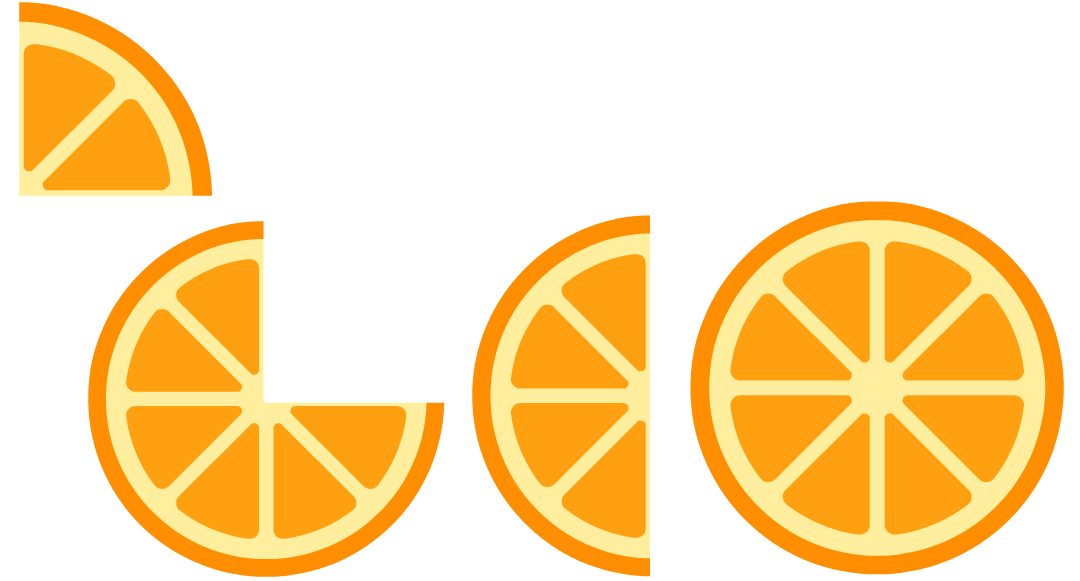 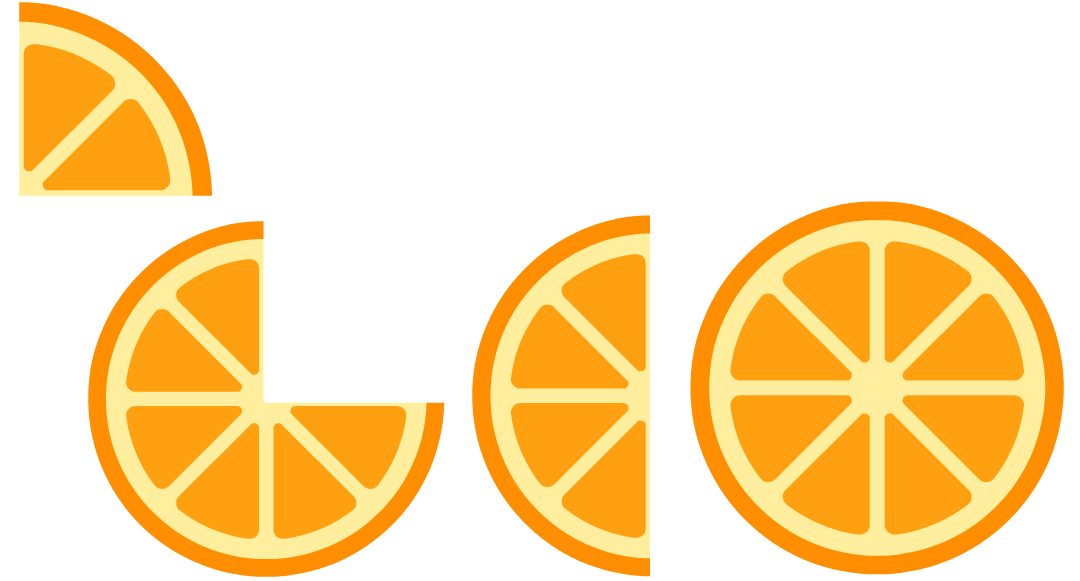 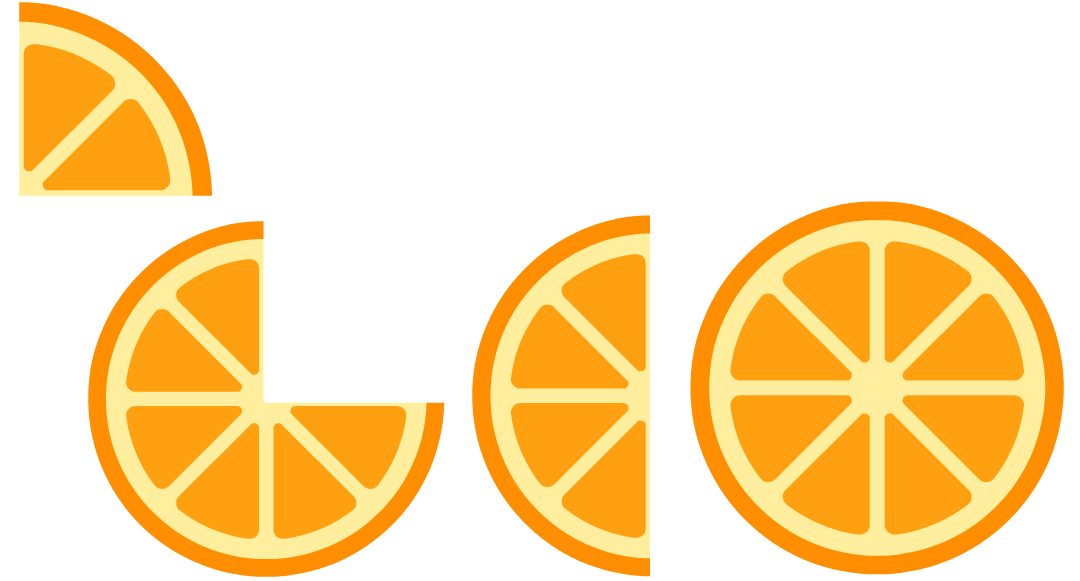 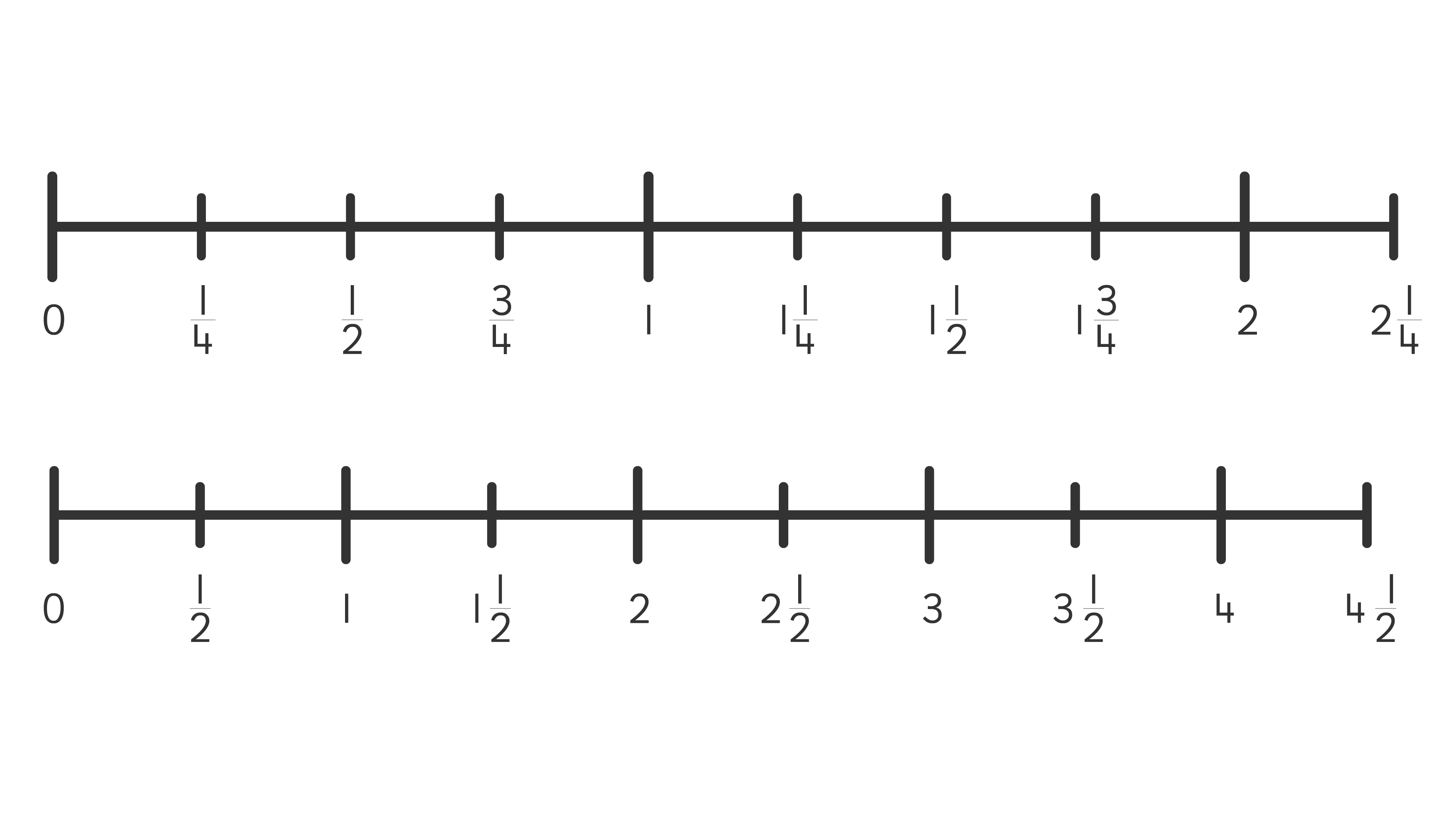 Count Along
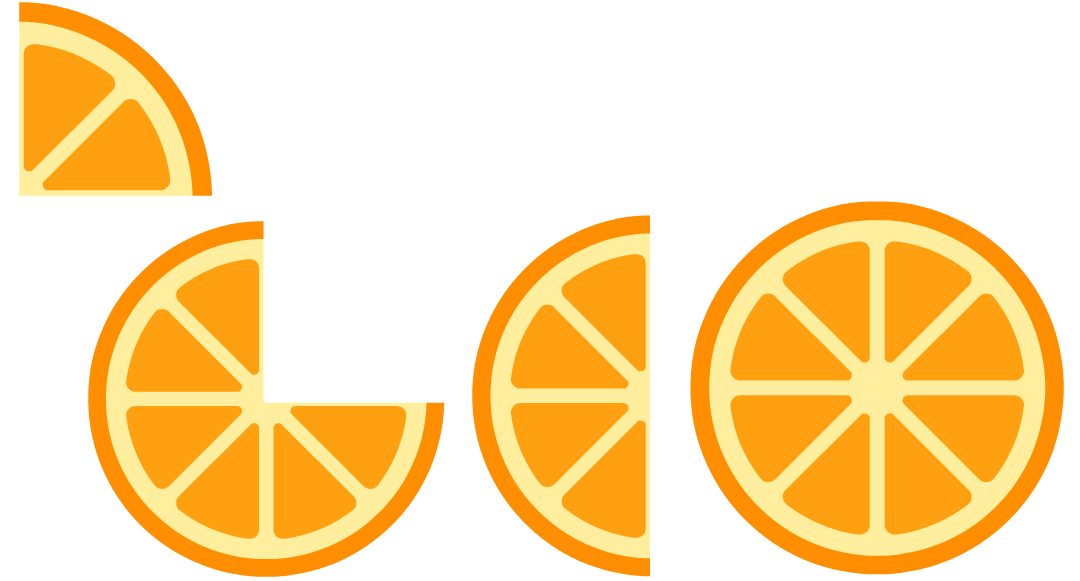 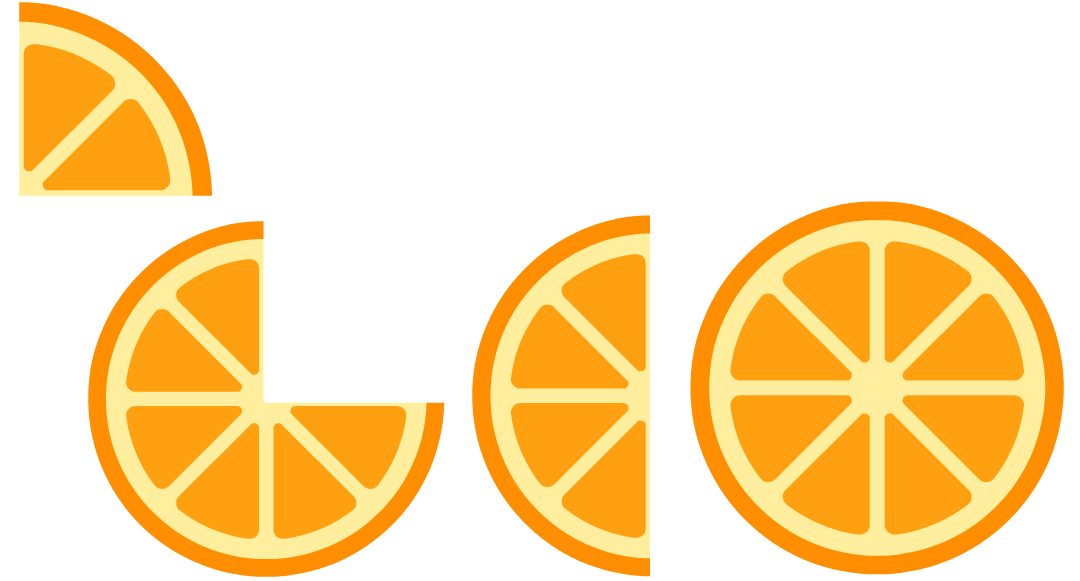 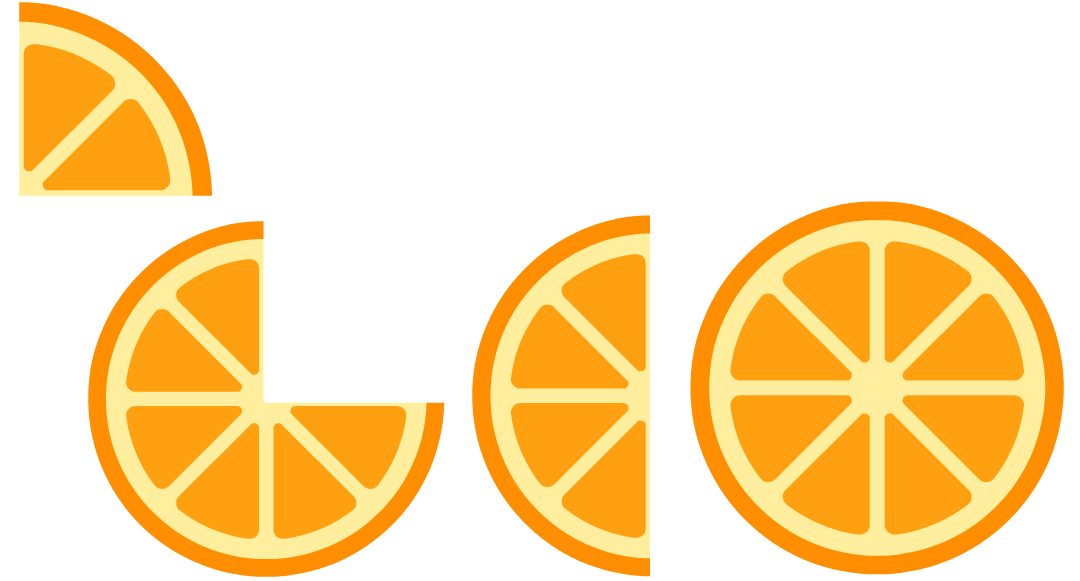 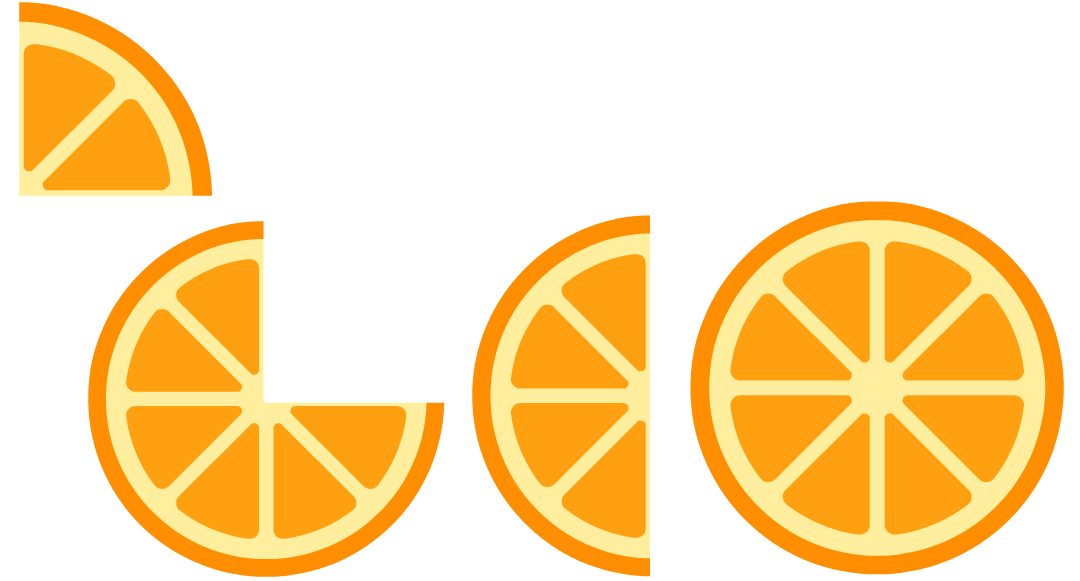 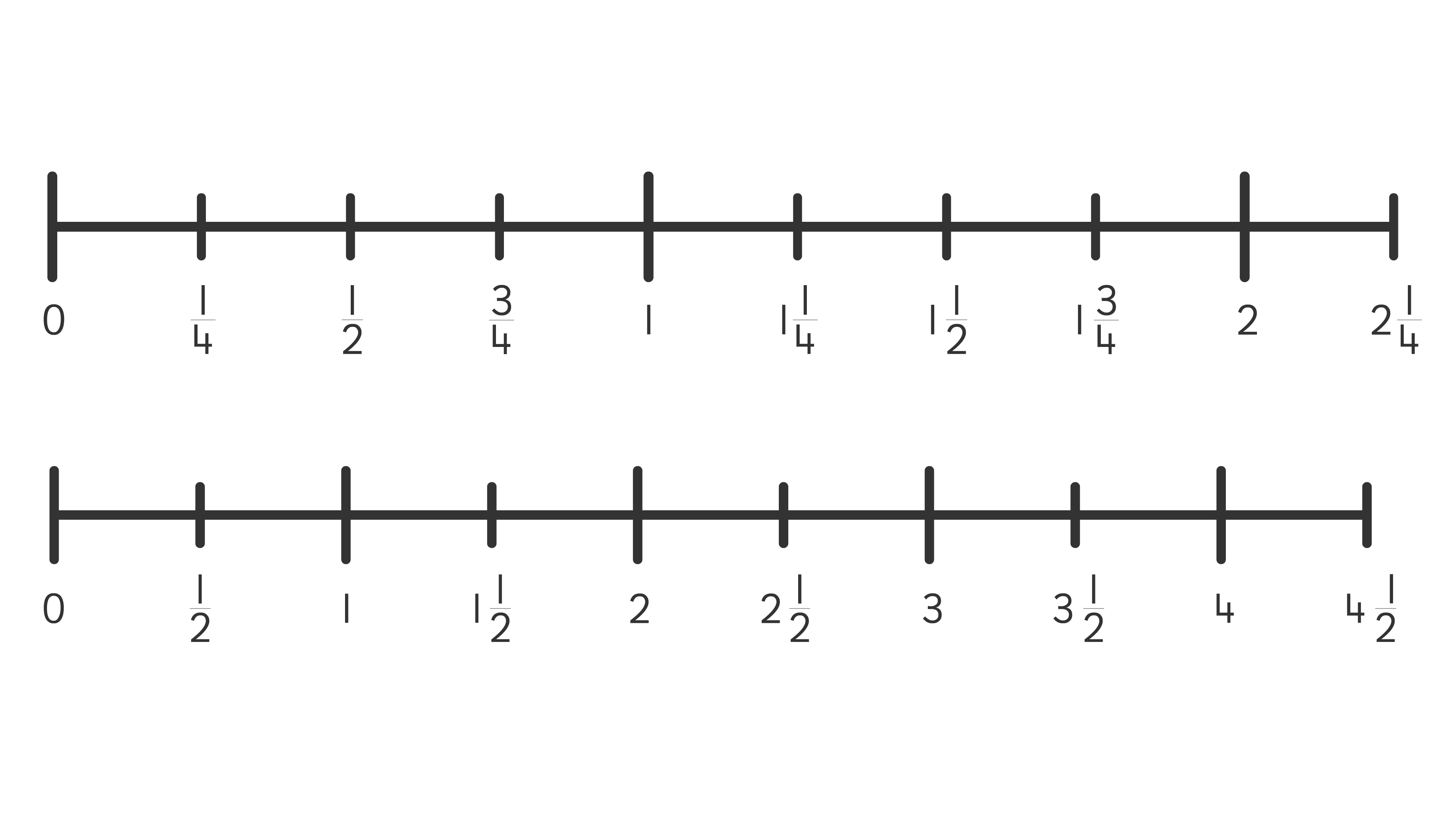 Count Along
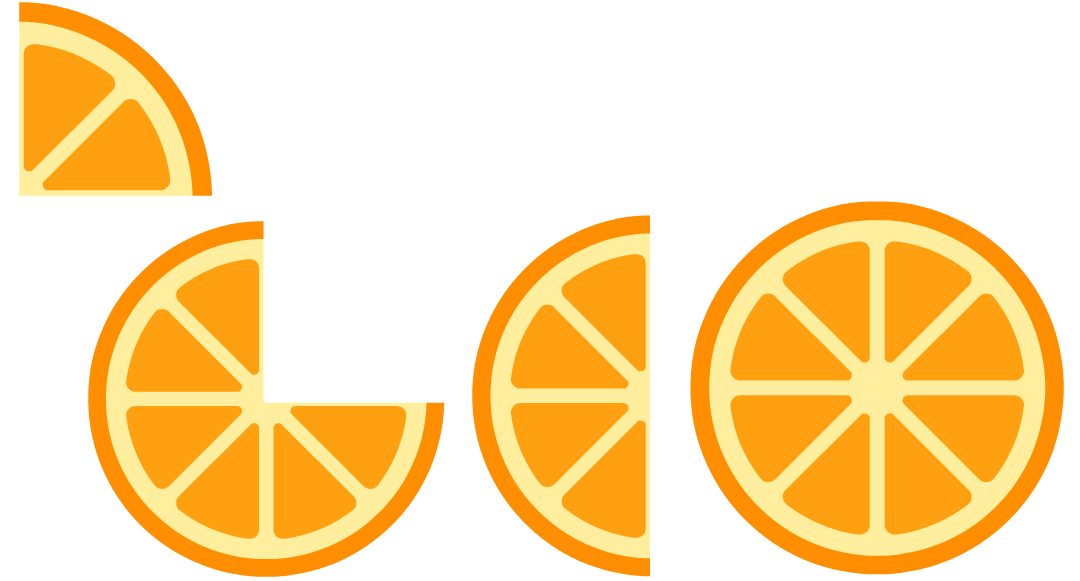 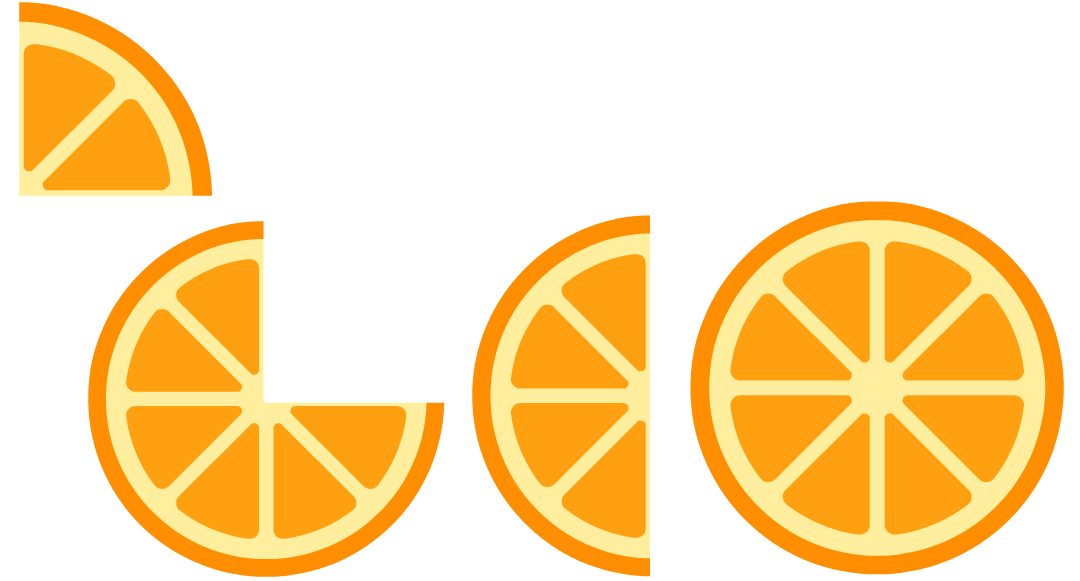 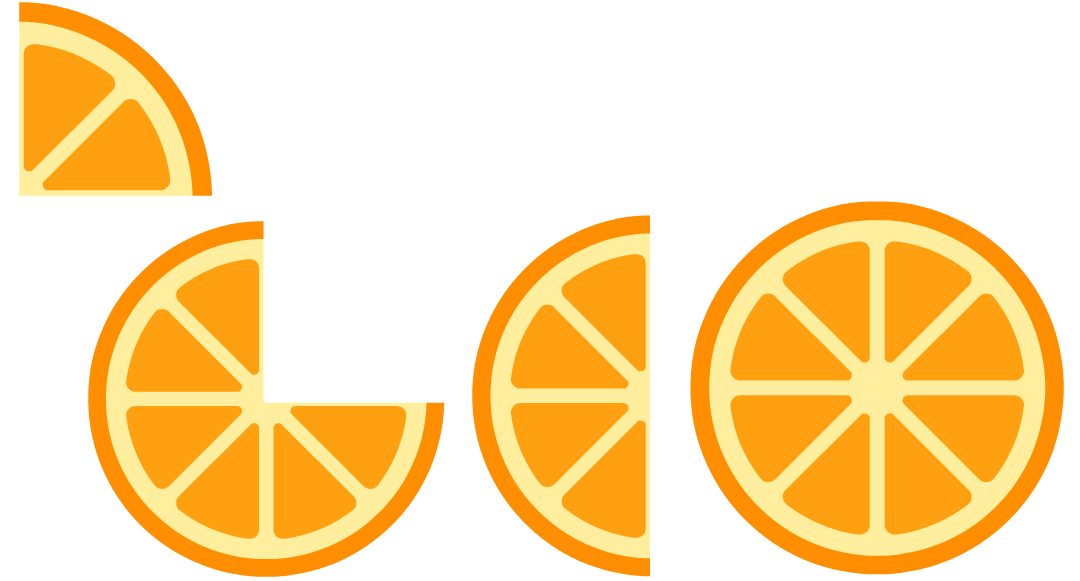 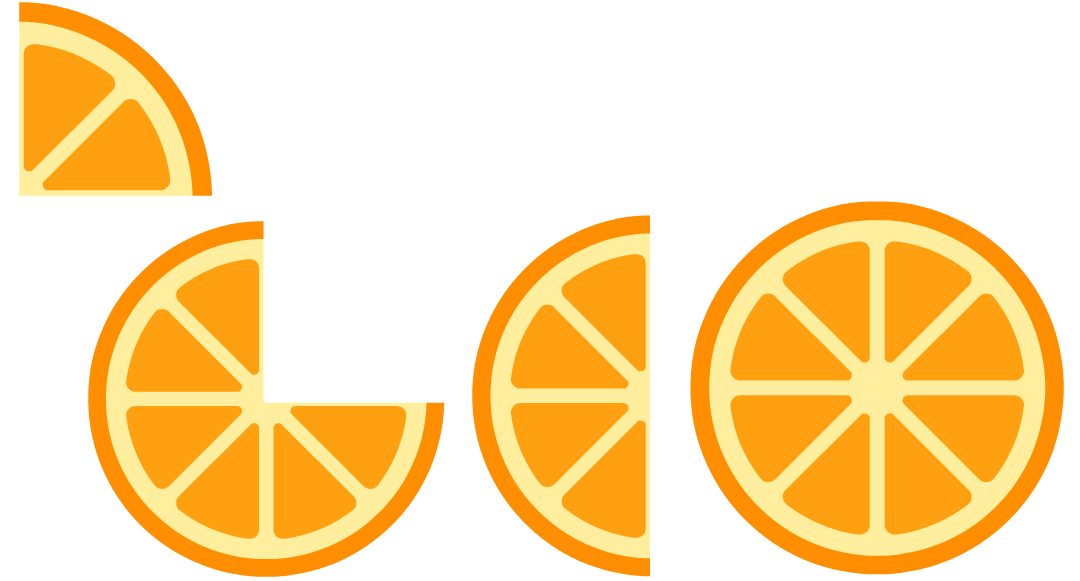 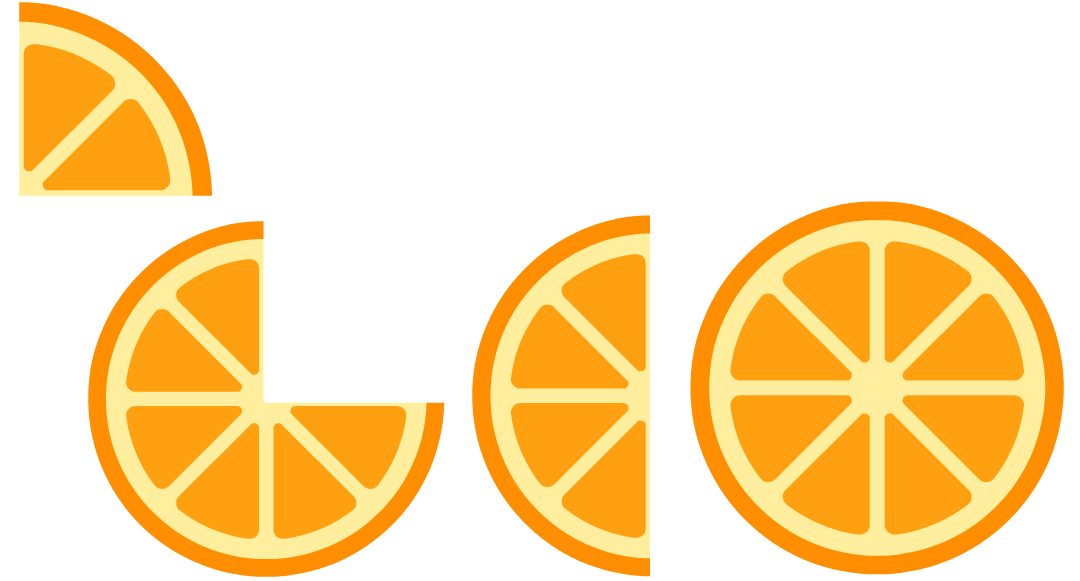 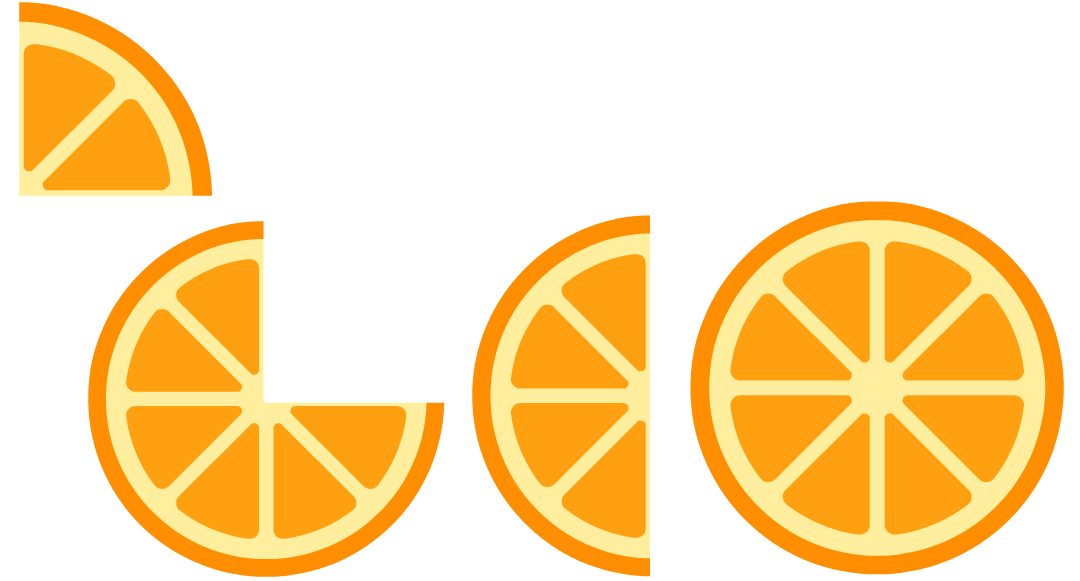 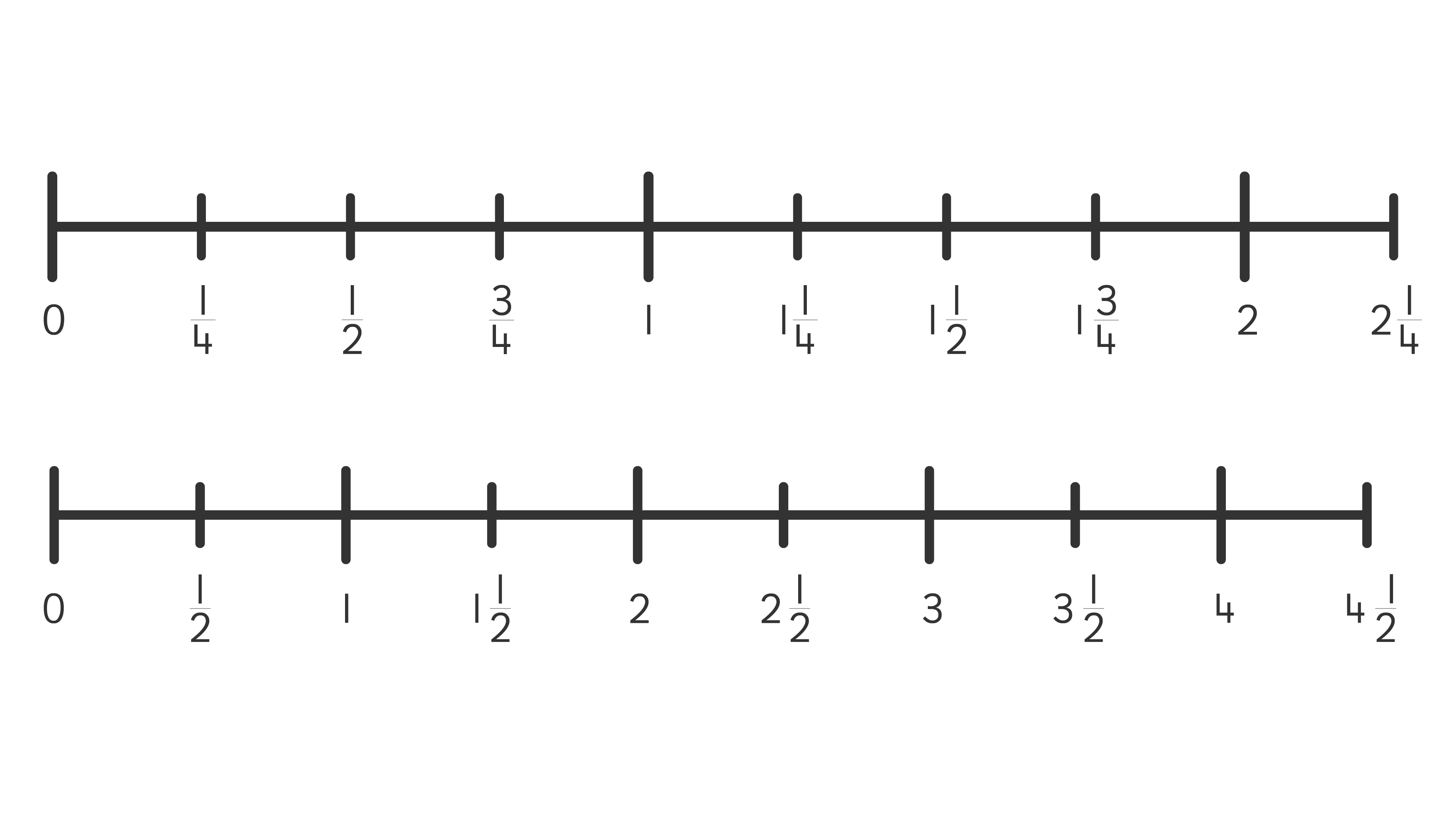 Count Along
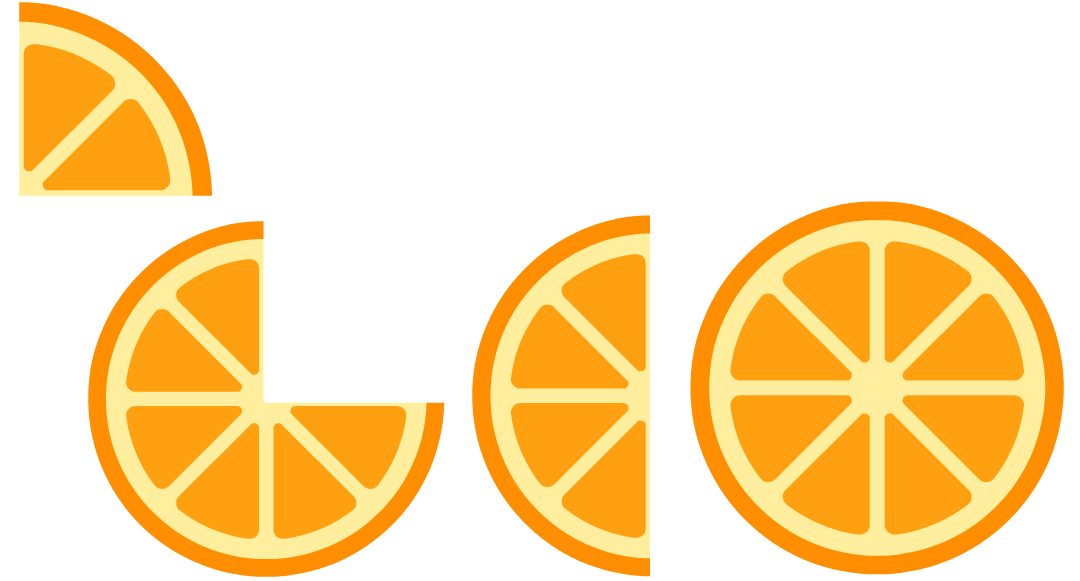 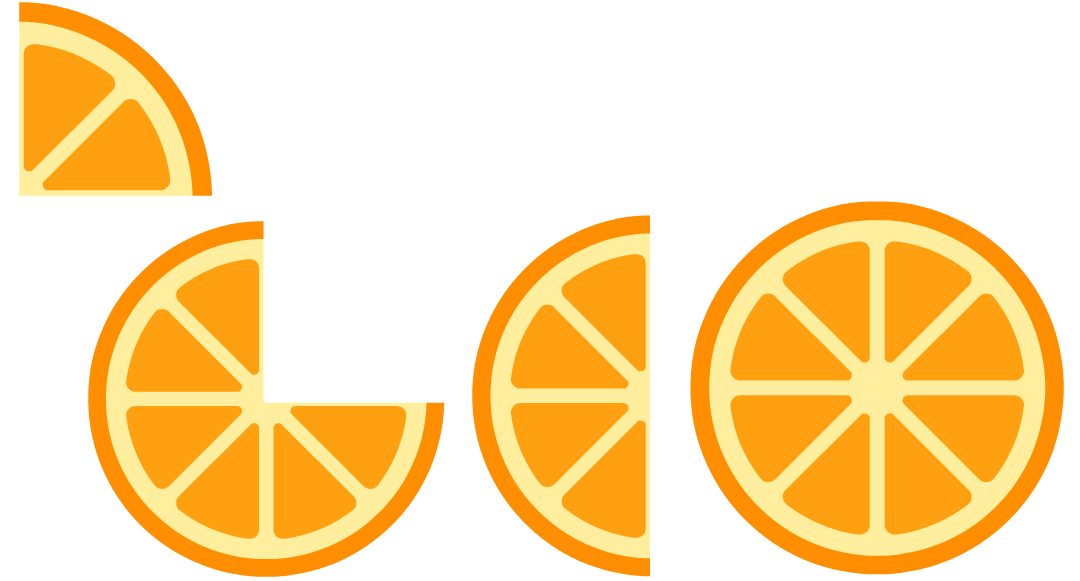 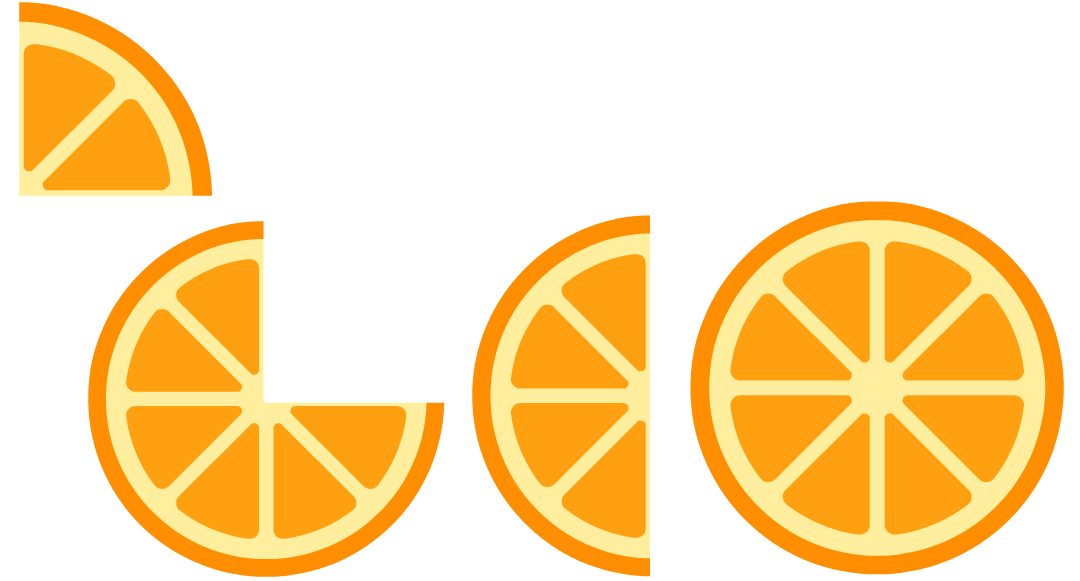 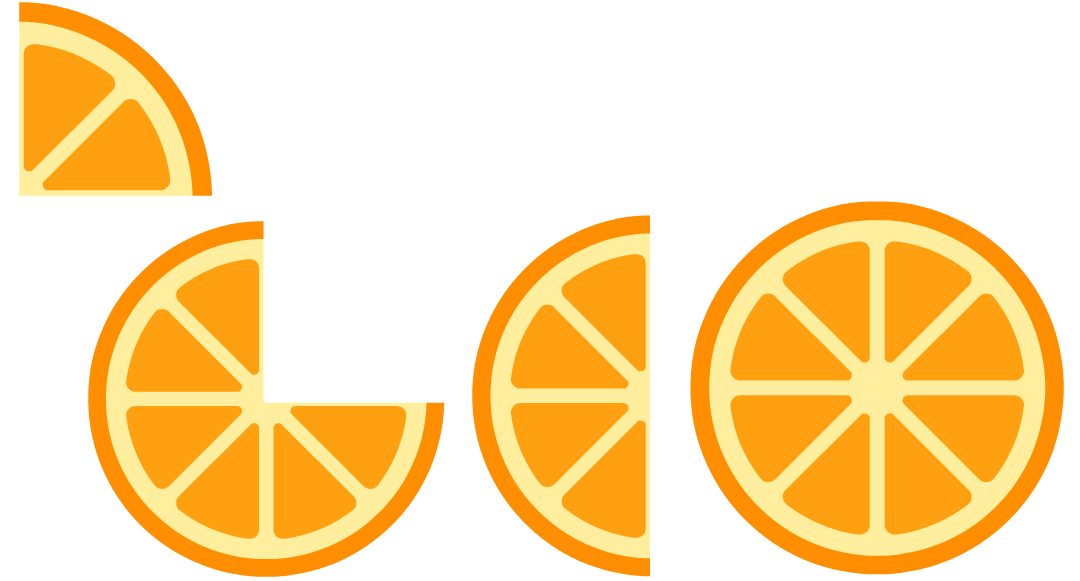 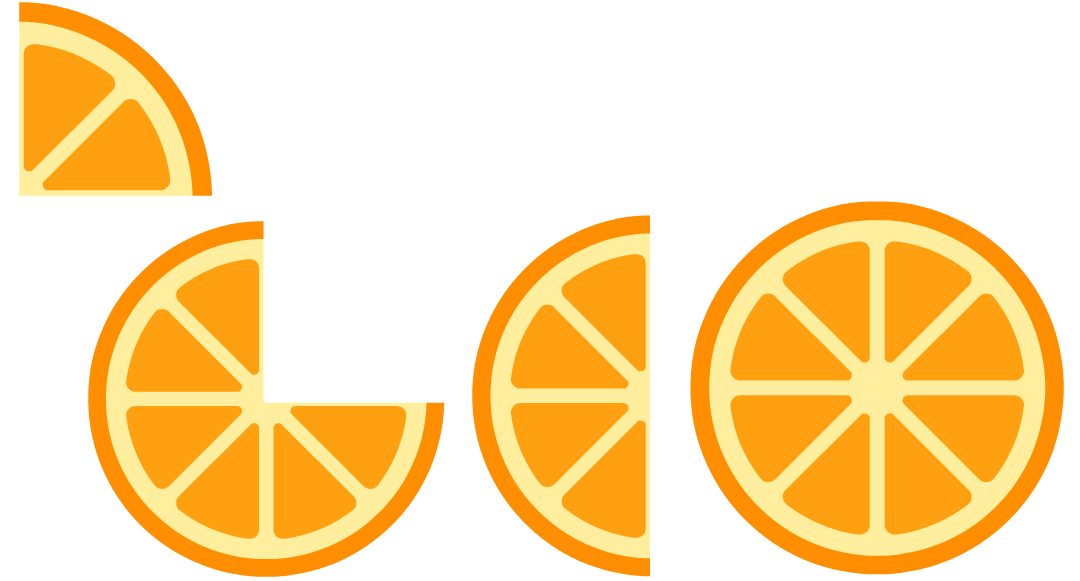 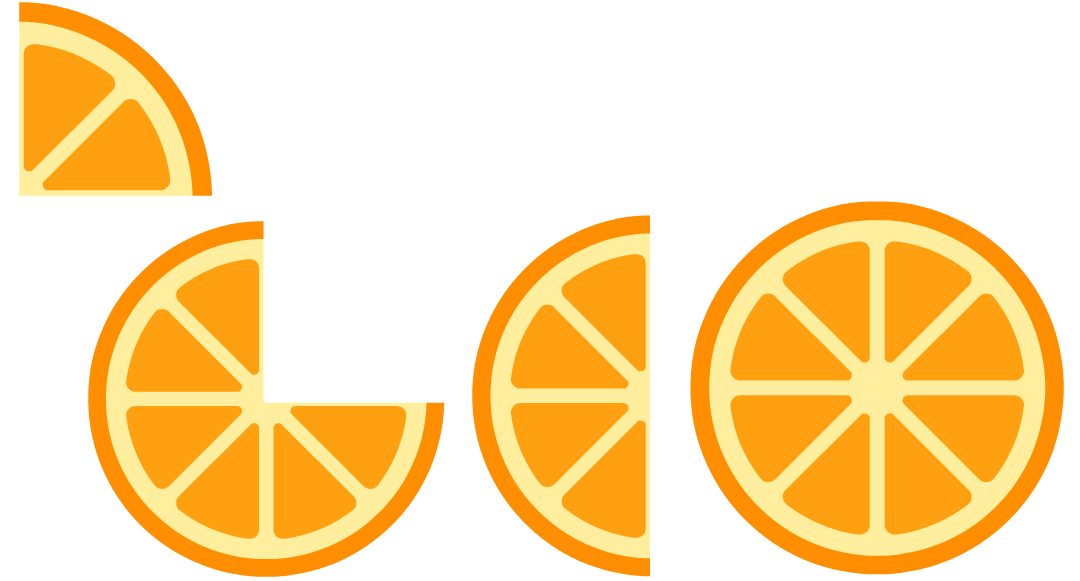 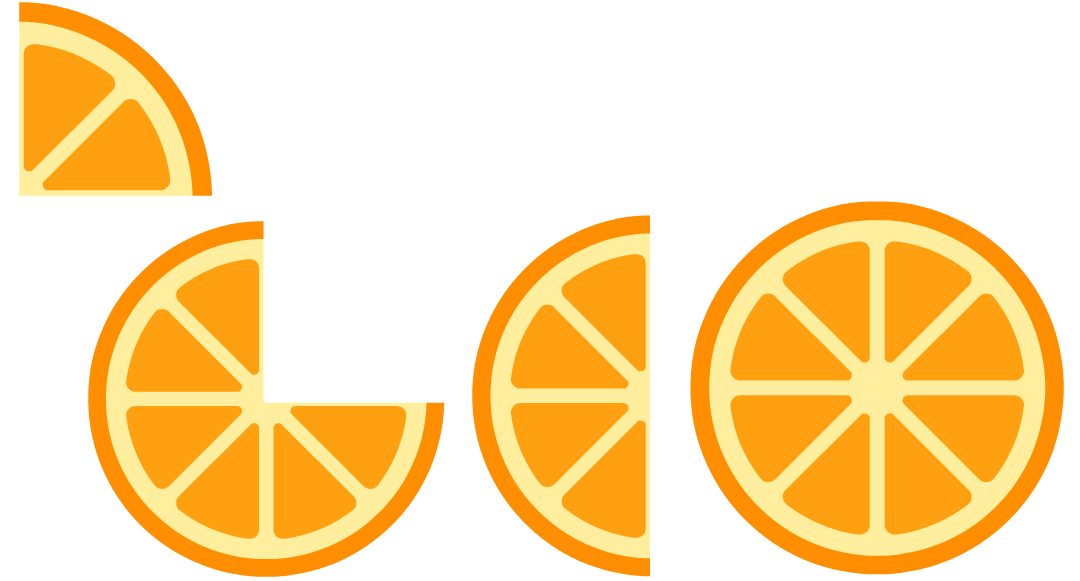 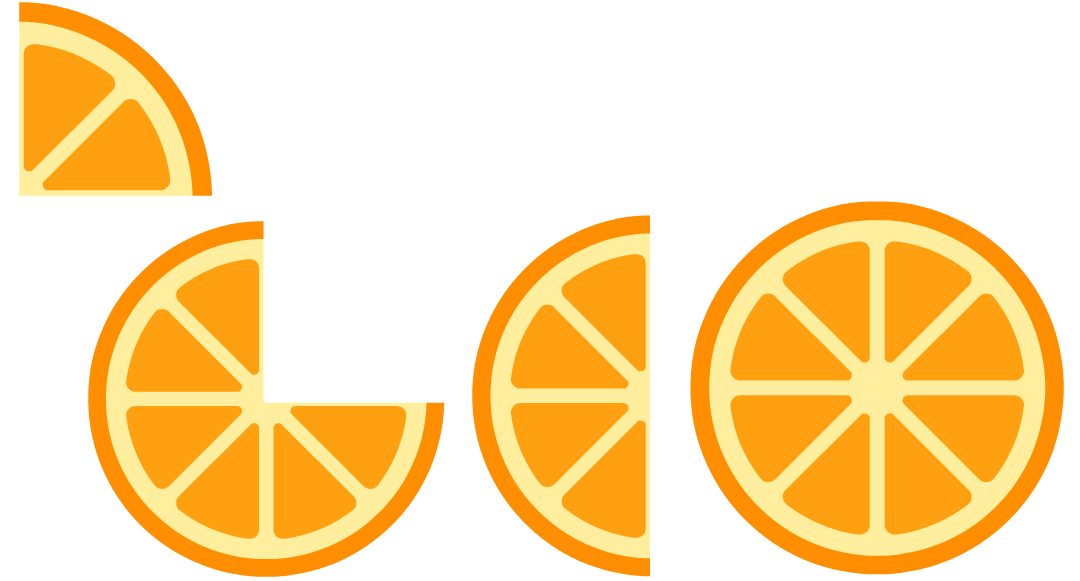 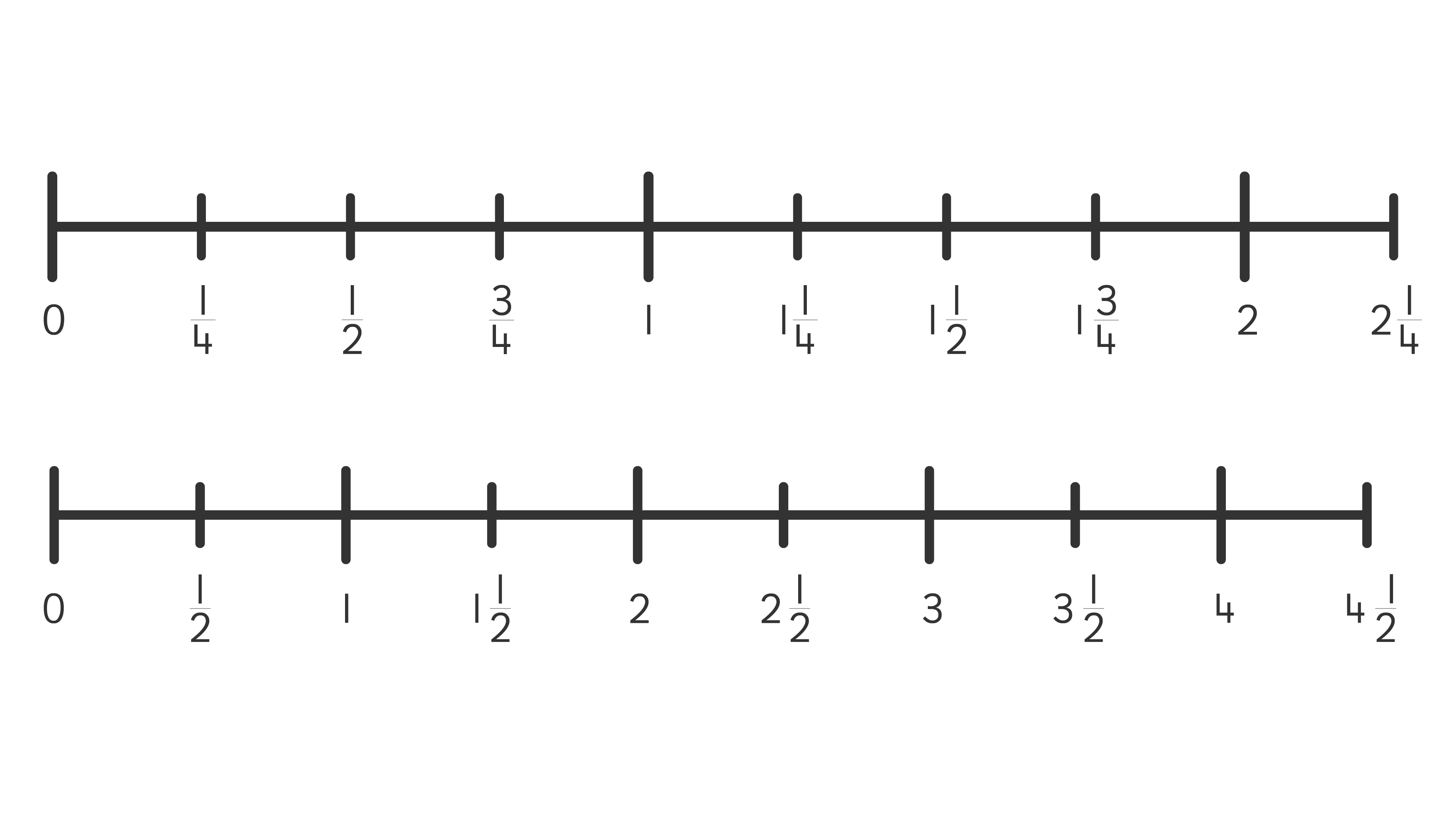 Count Along
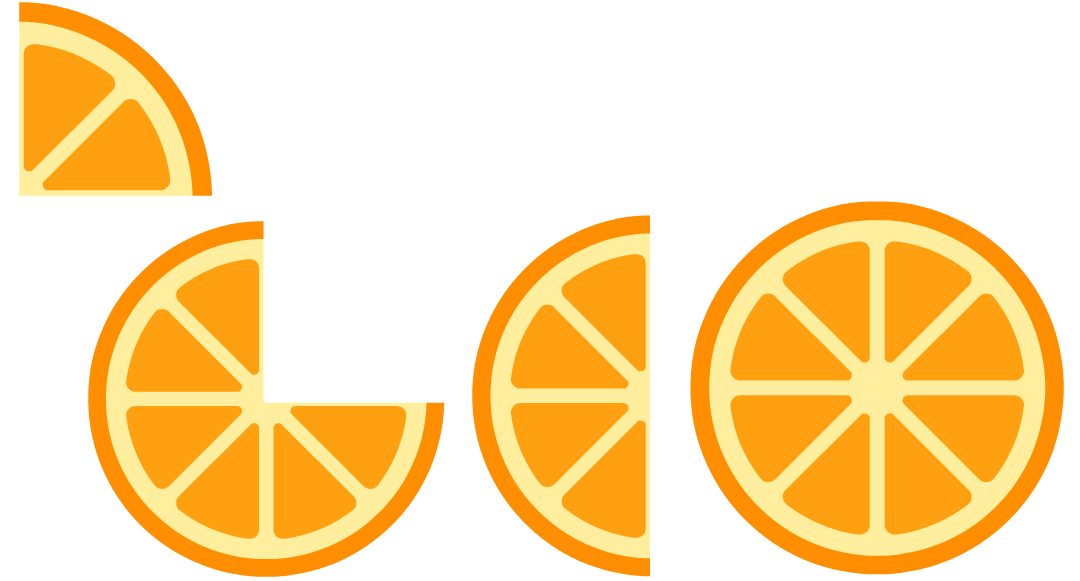 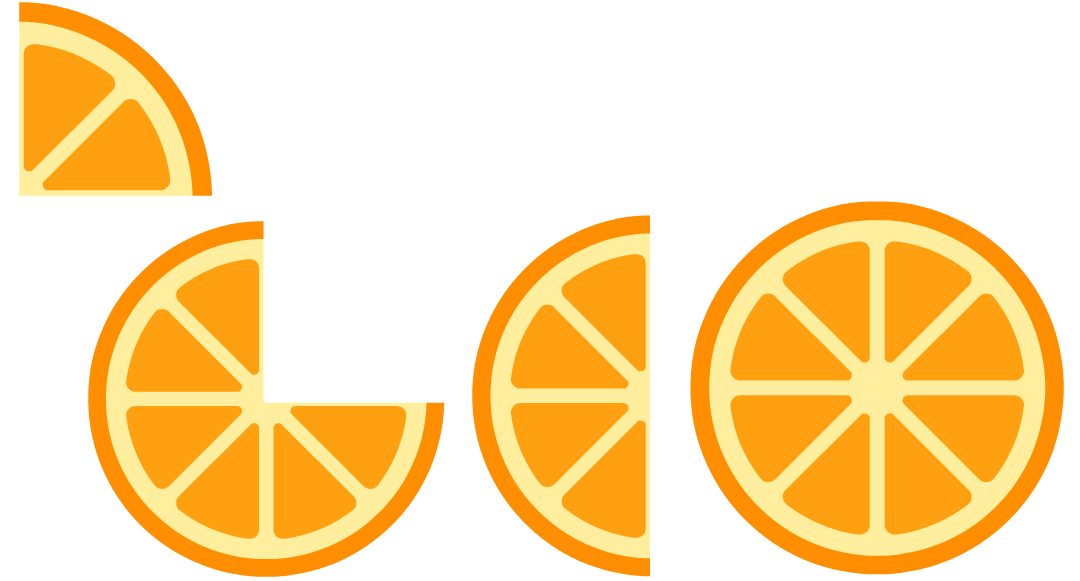 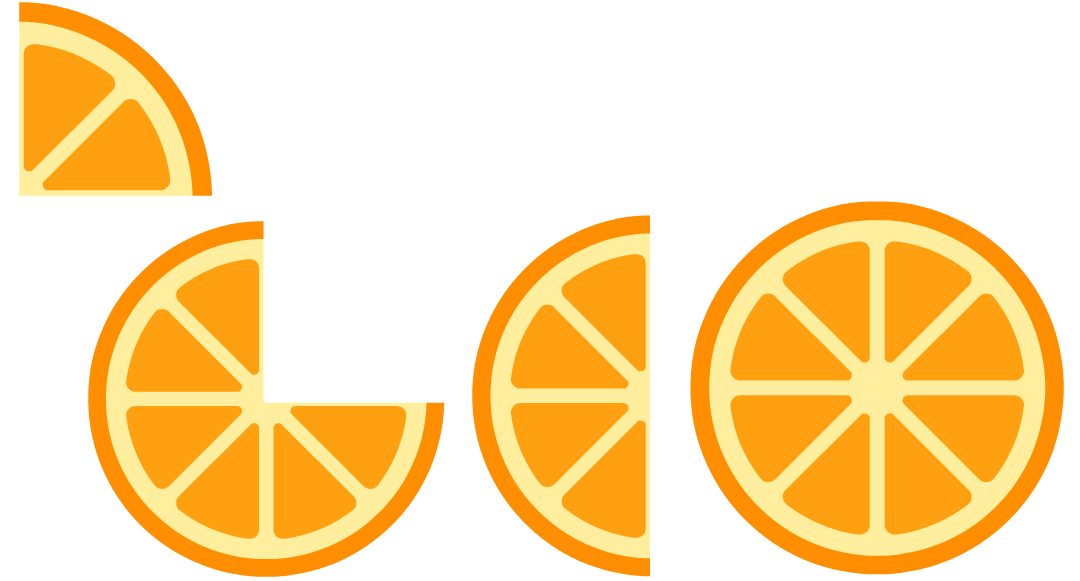 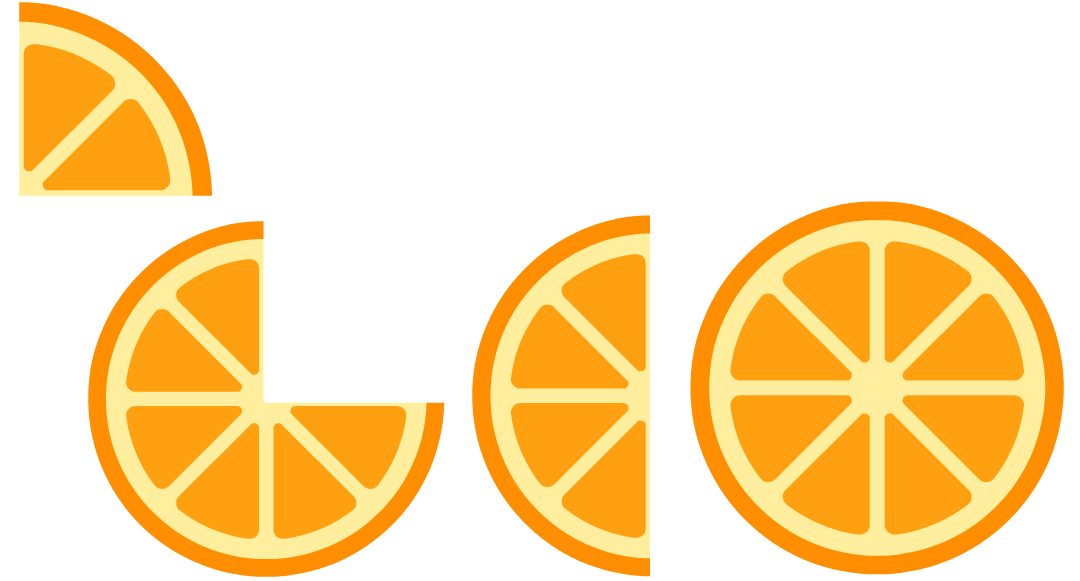 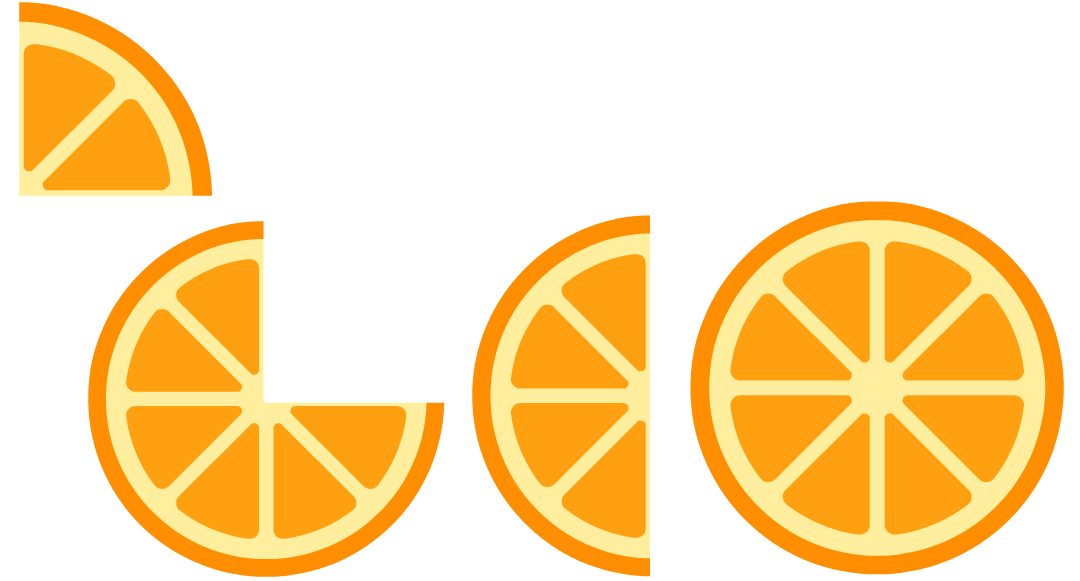 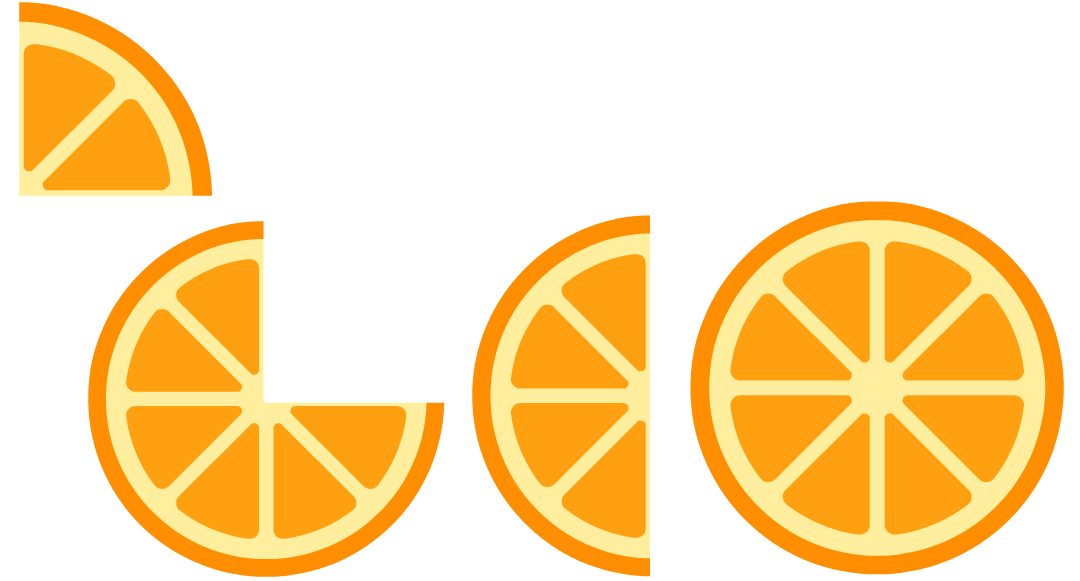 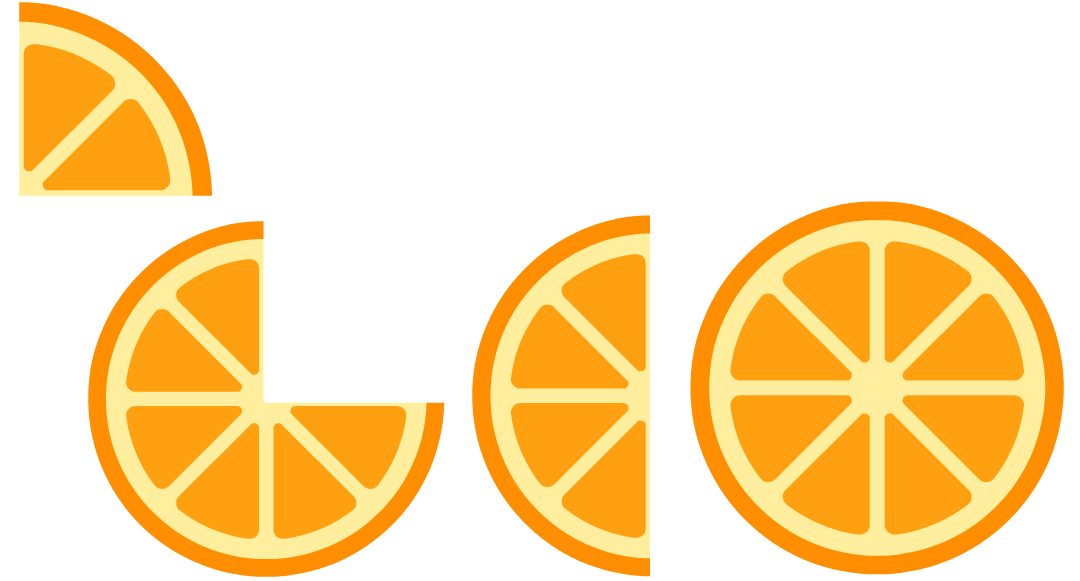 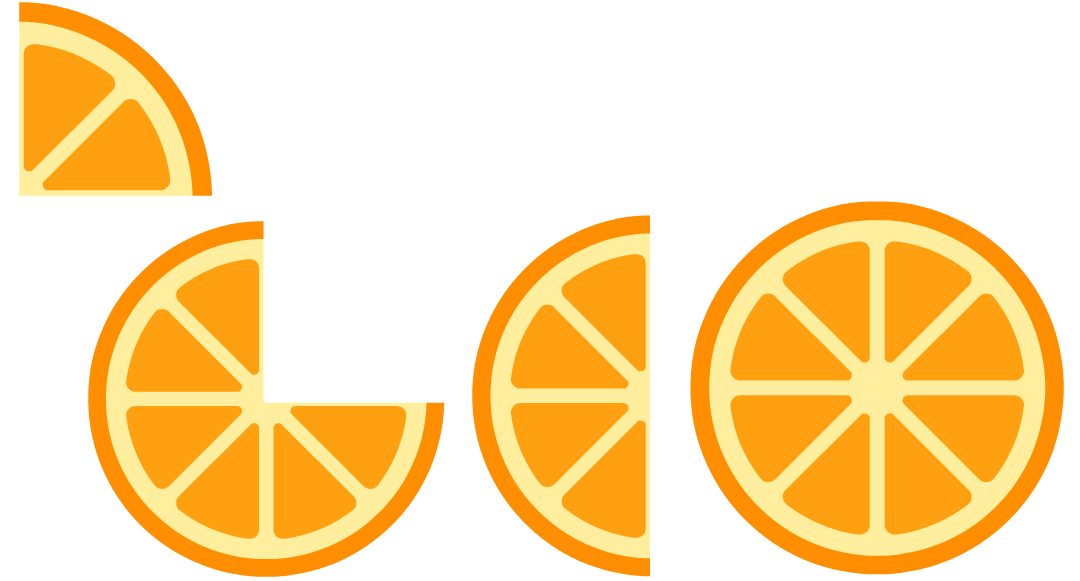 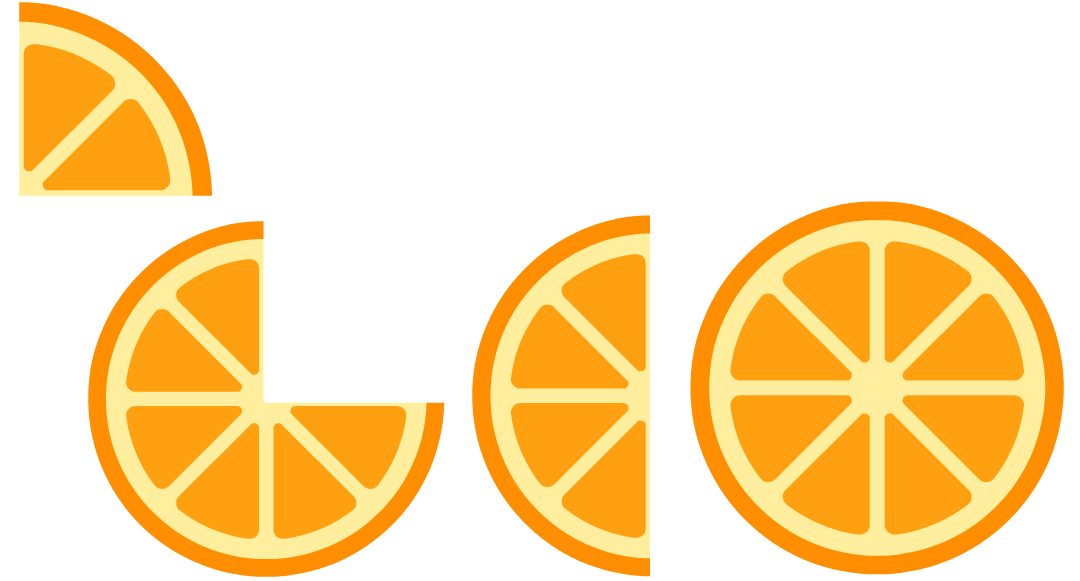 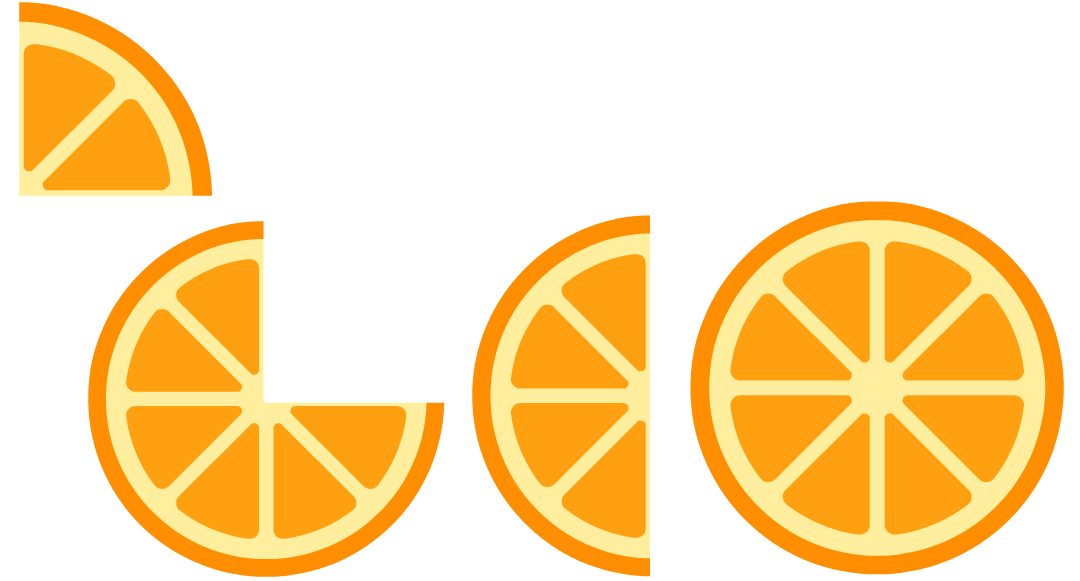 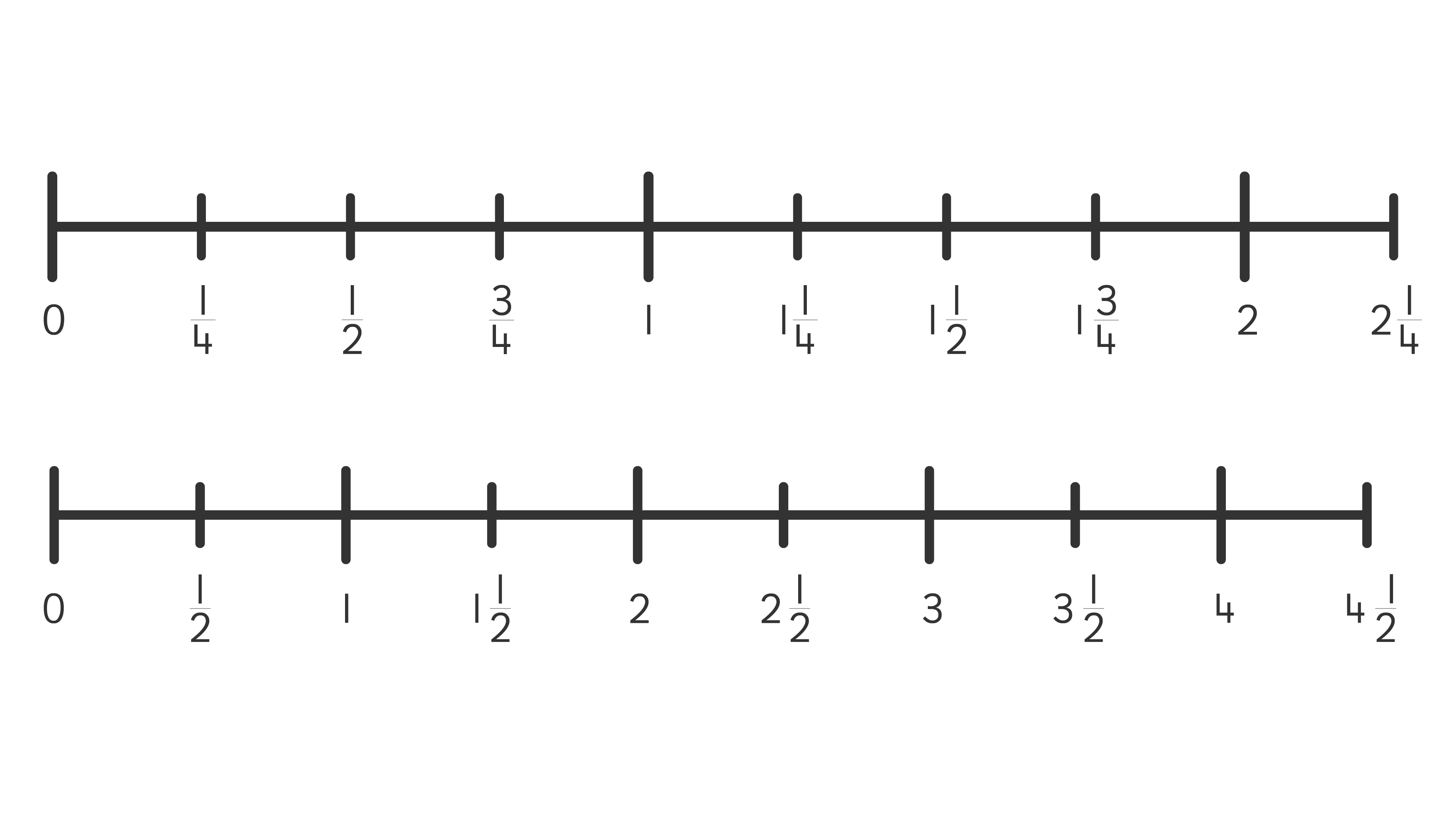 Count Along
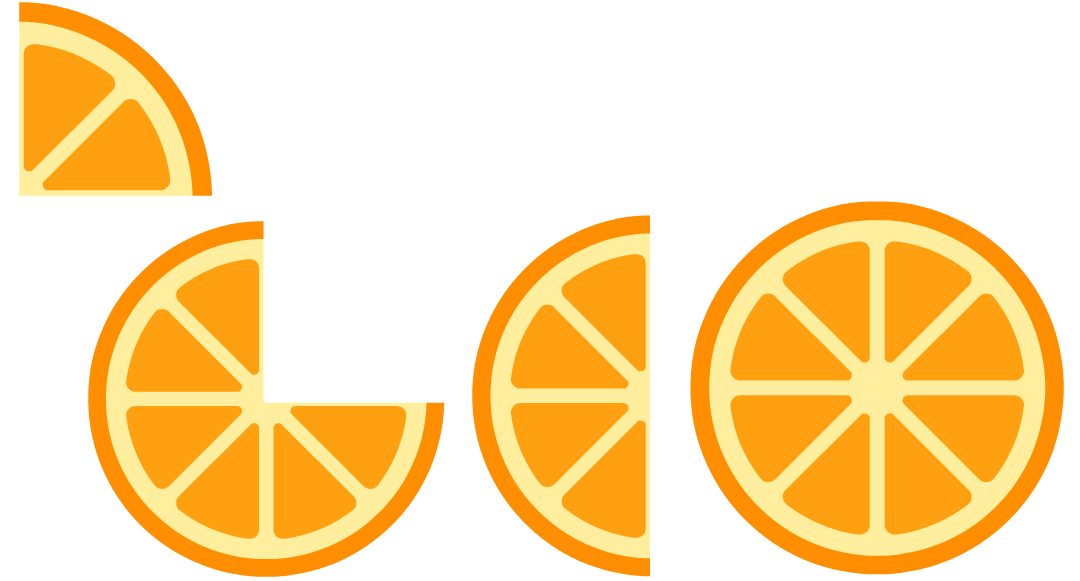 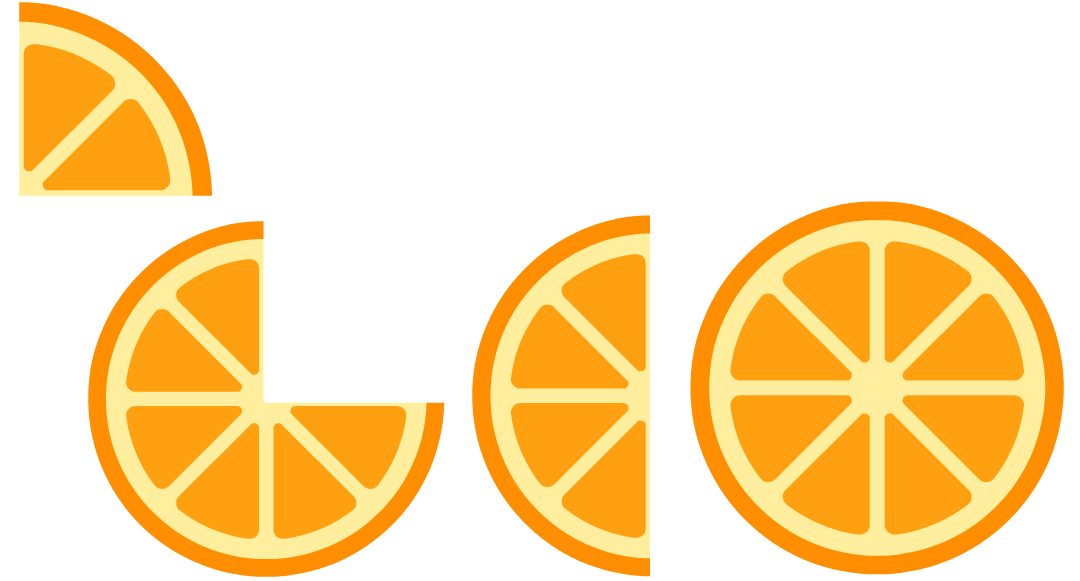 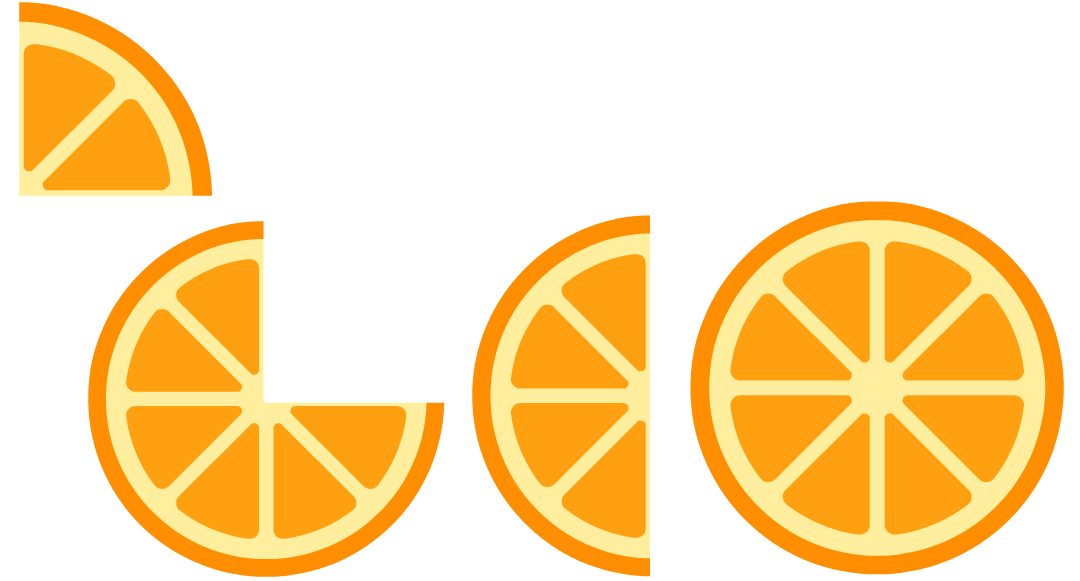 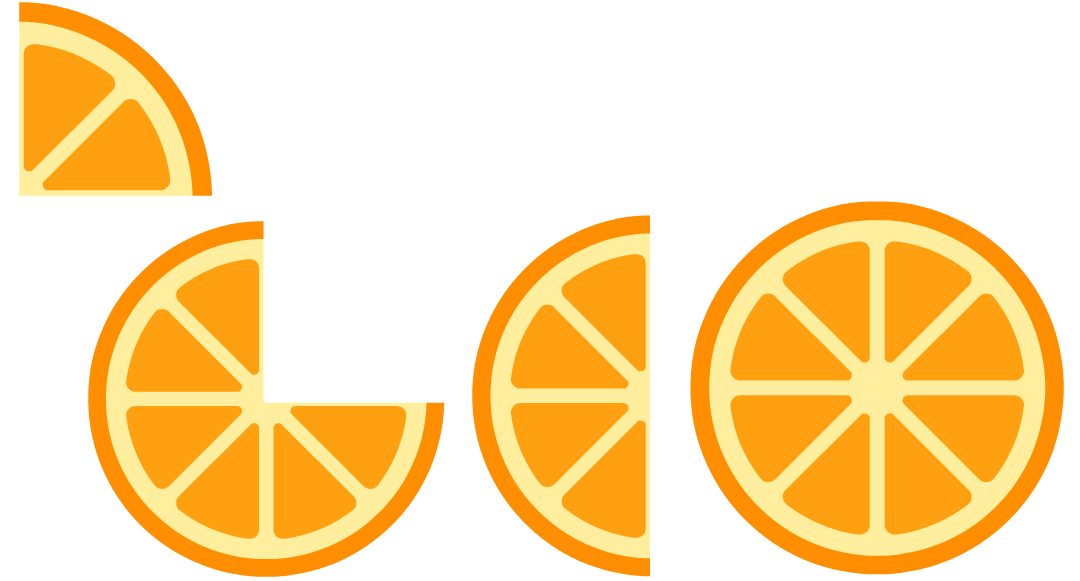 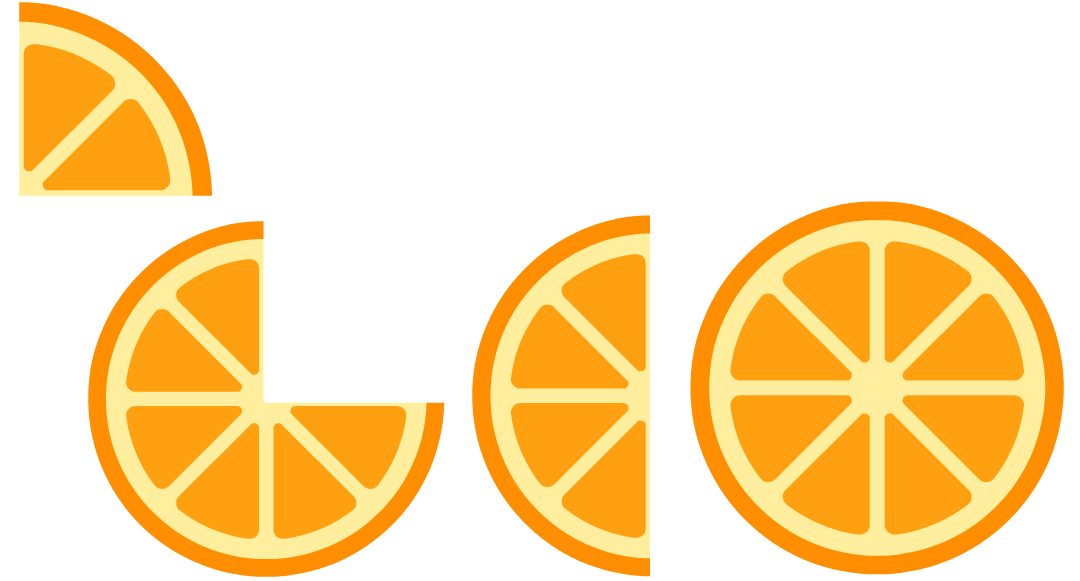 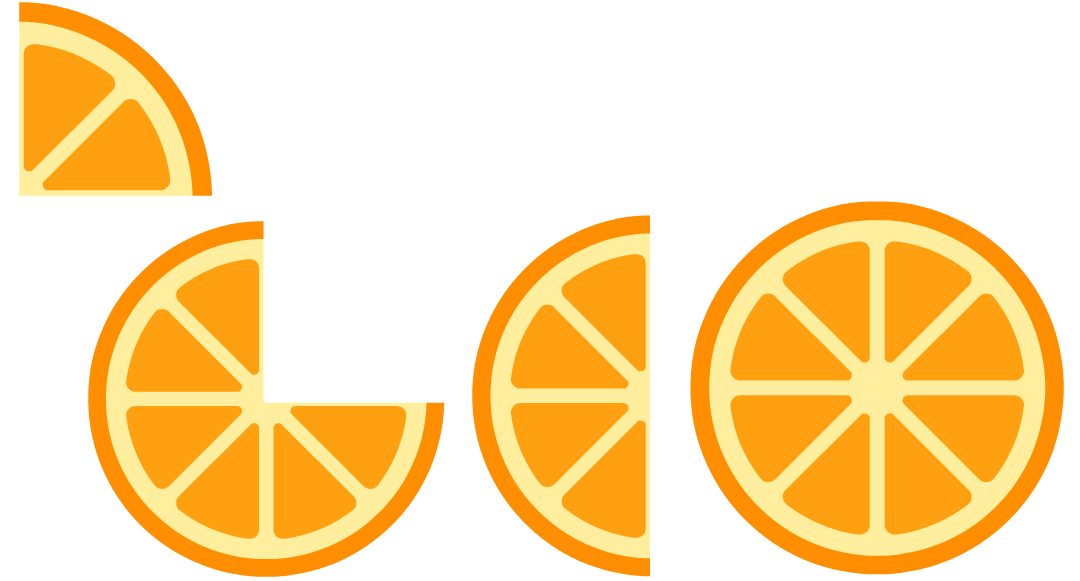 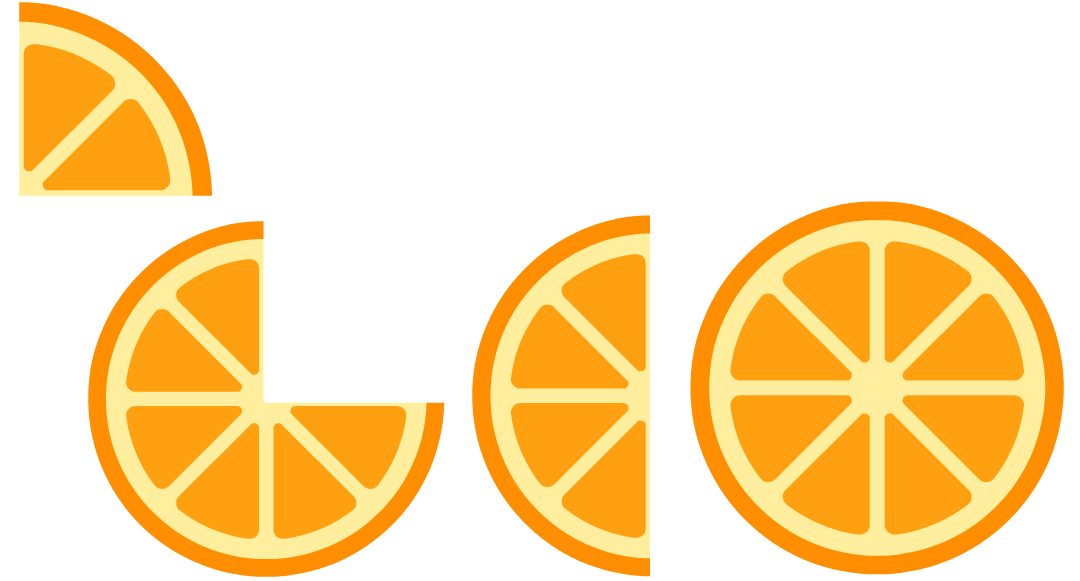 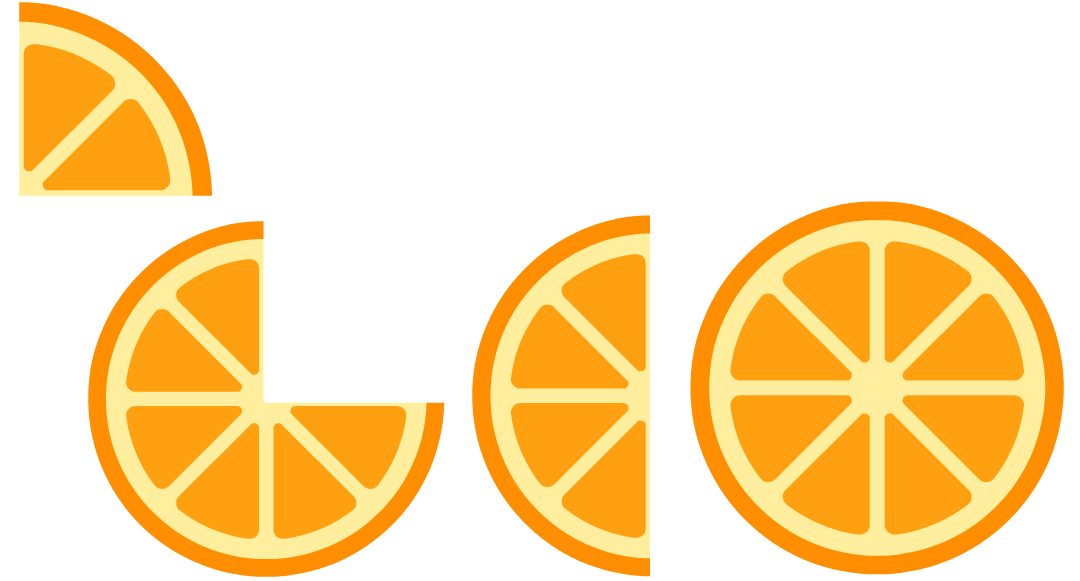 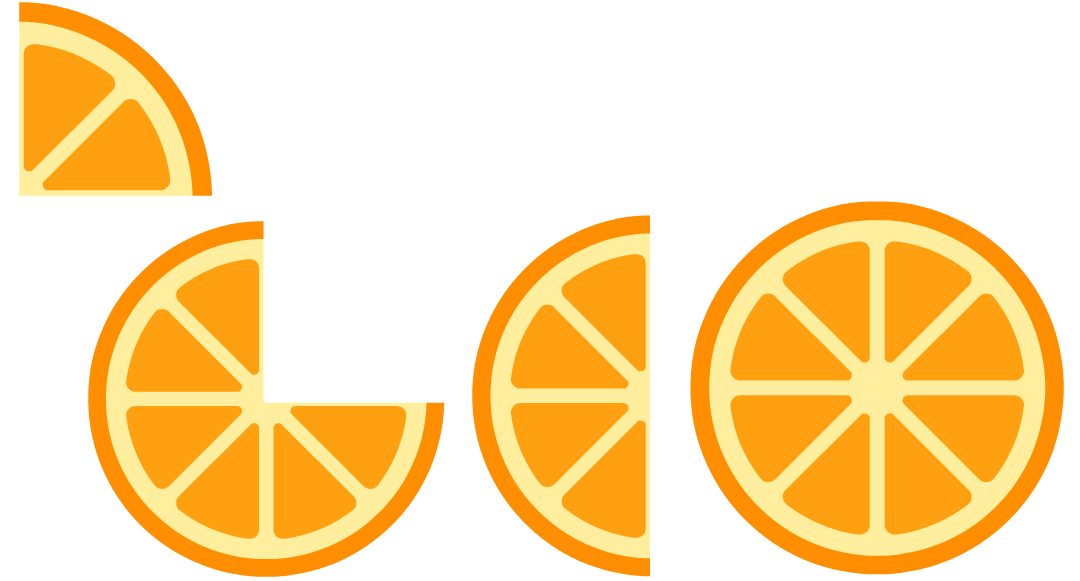 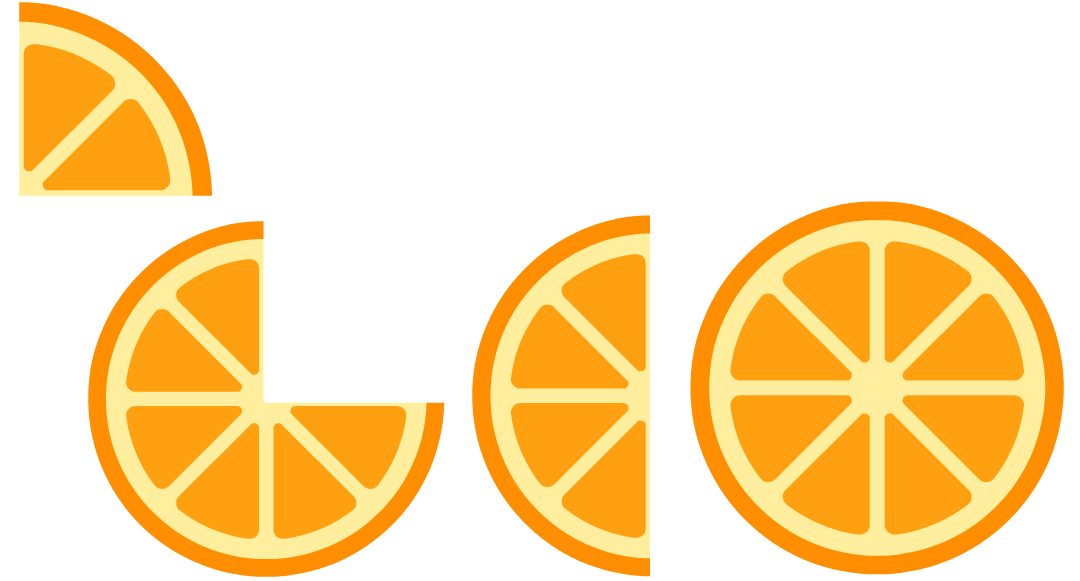 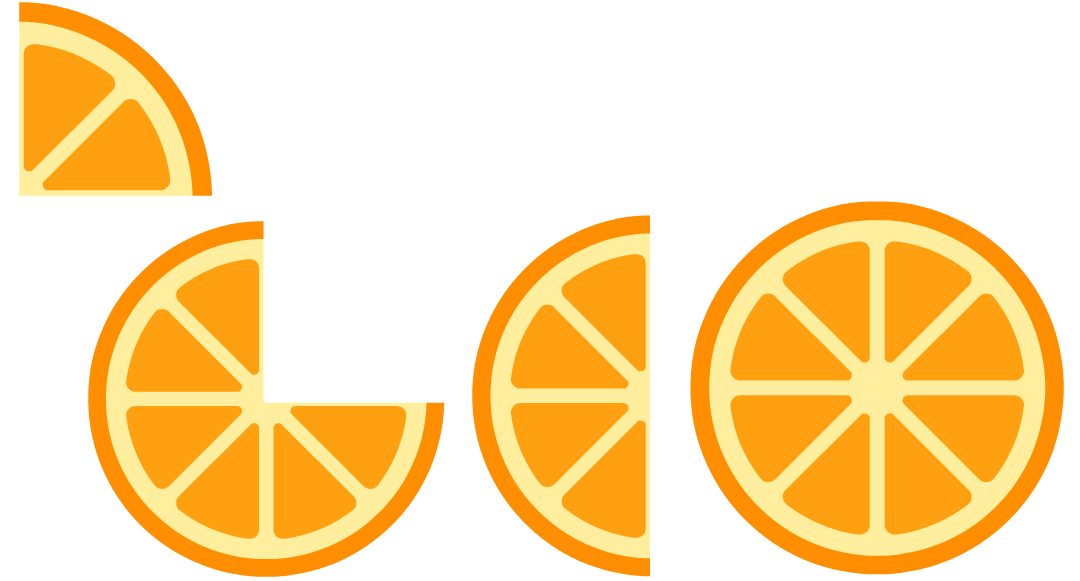 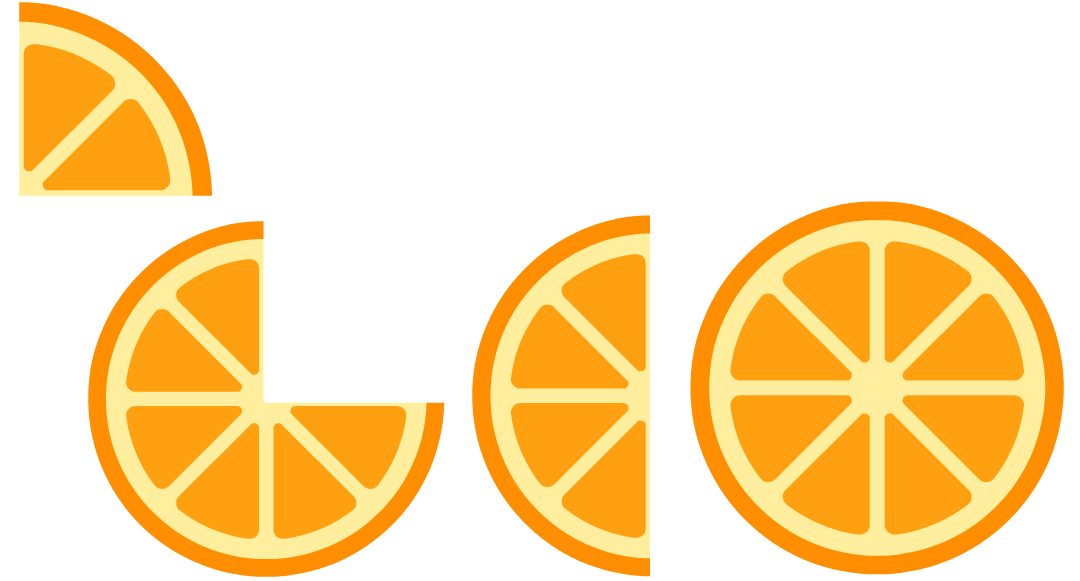 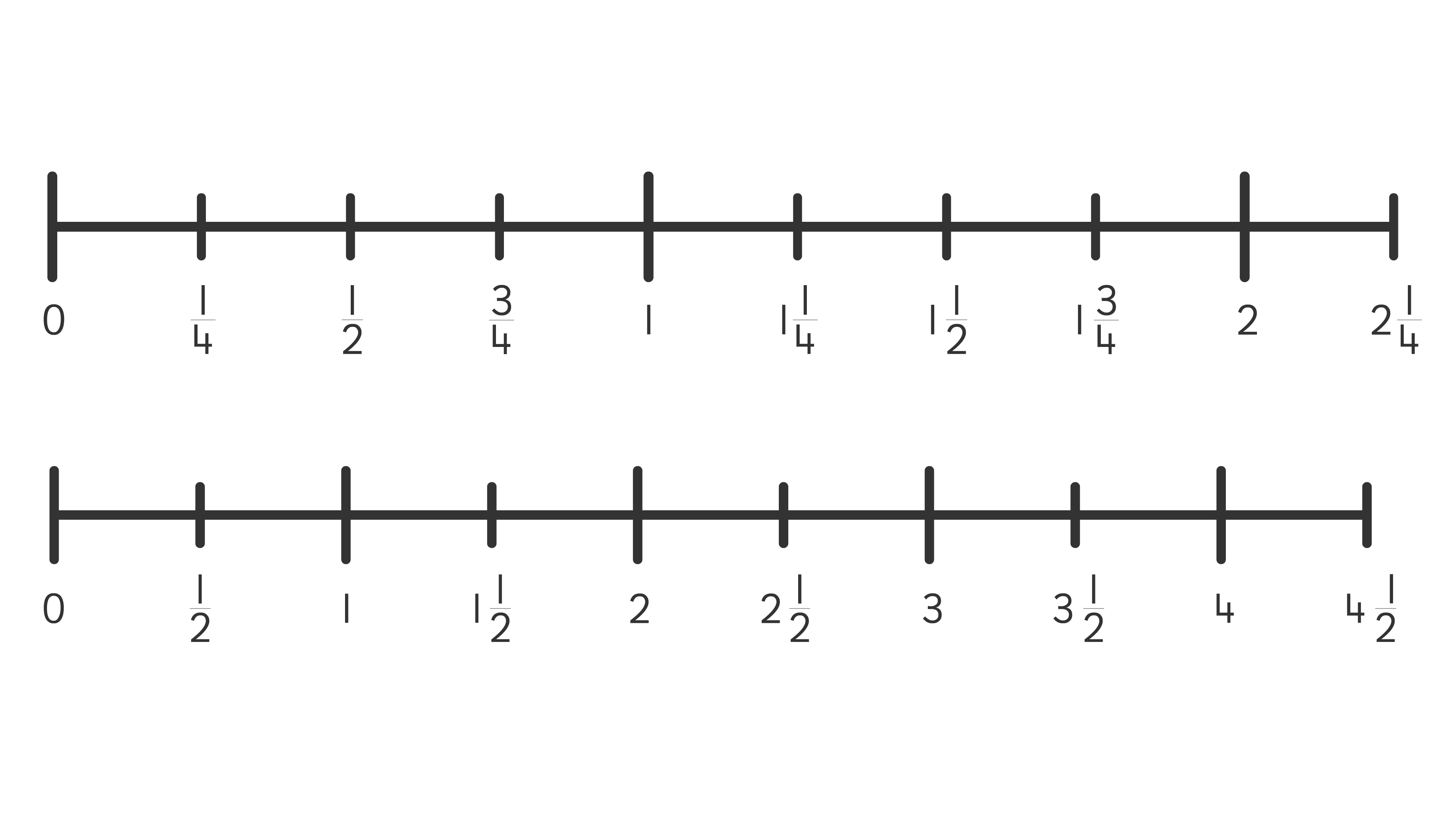 Count Along
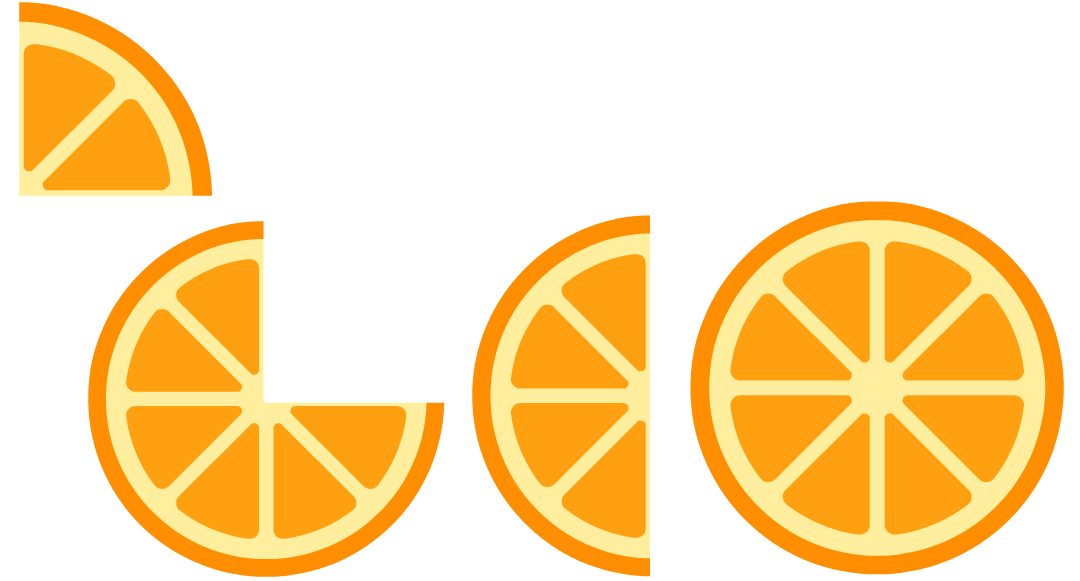 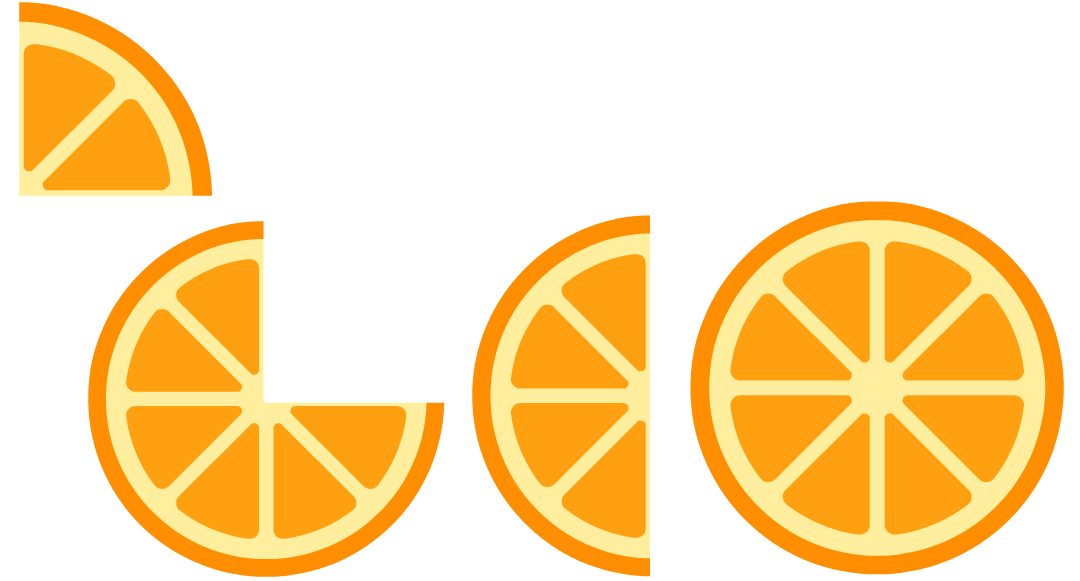 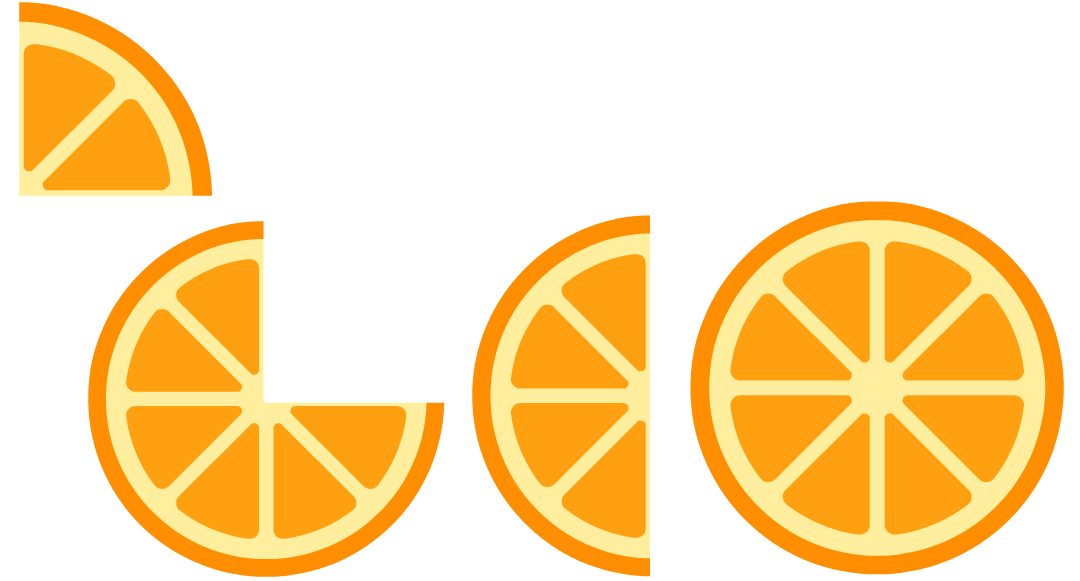 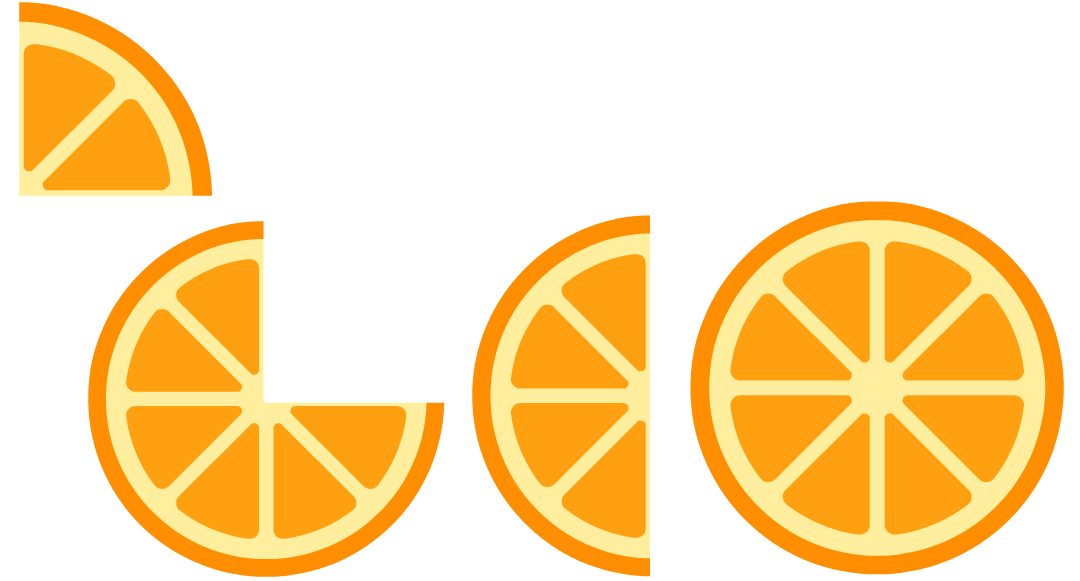 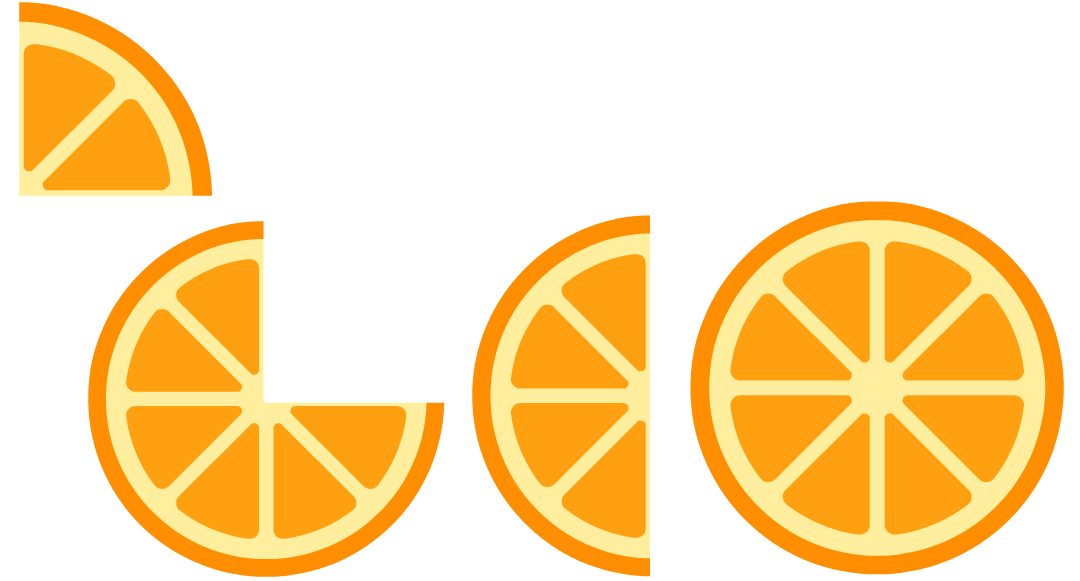 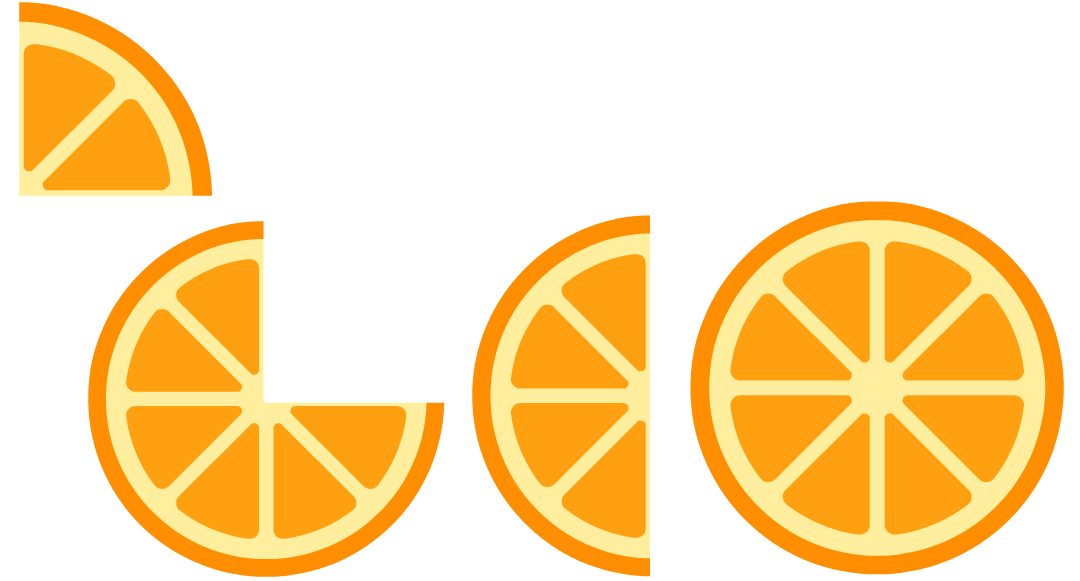 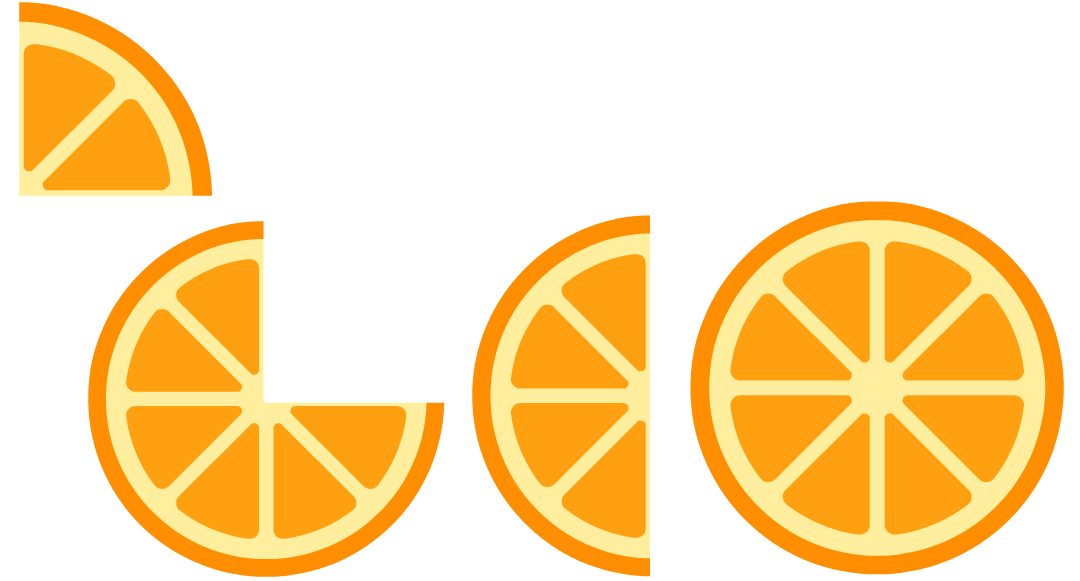 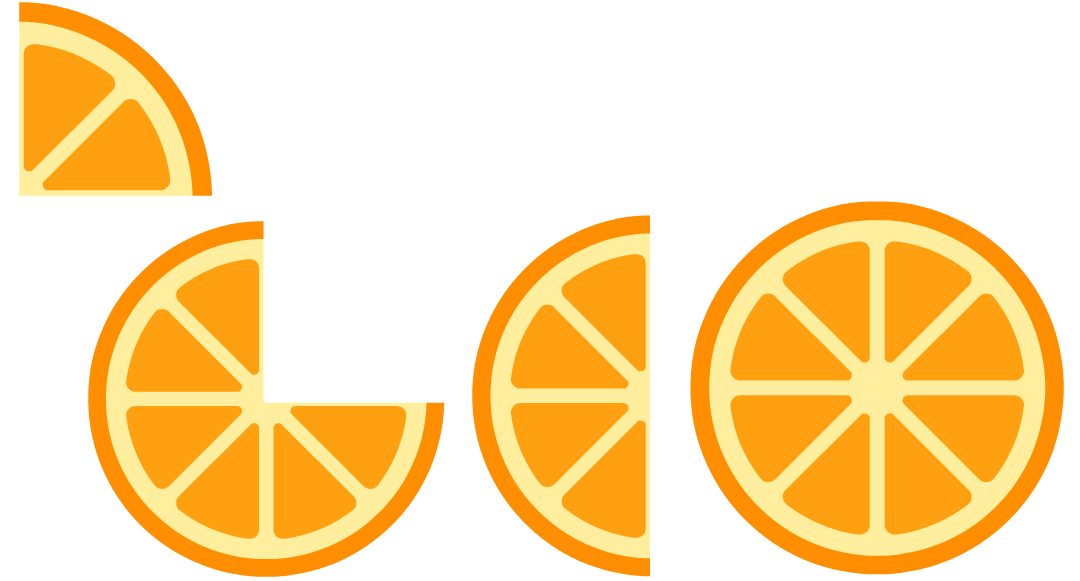 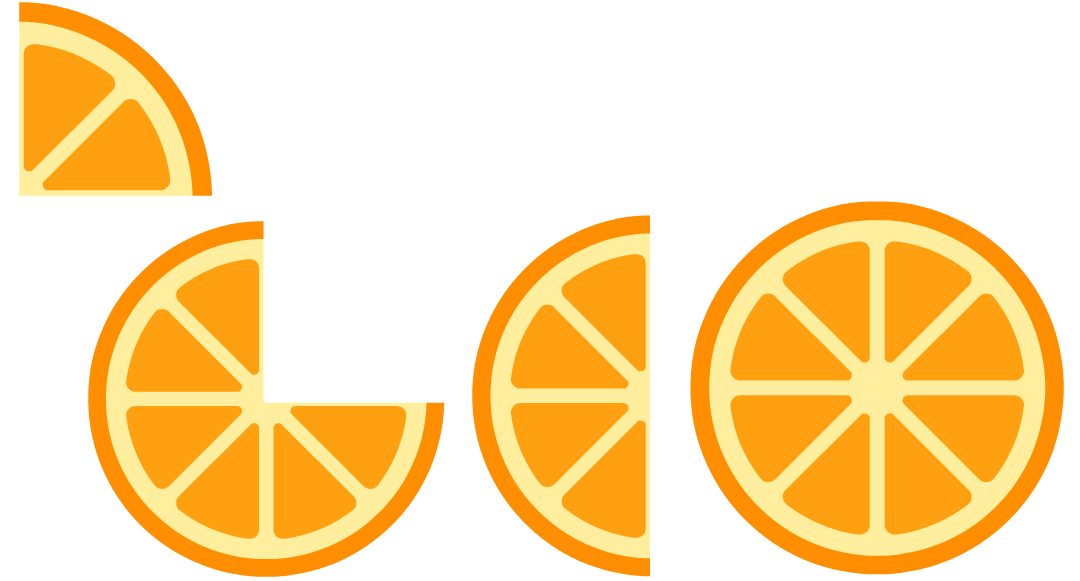 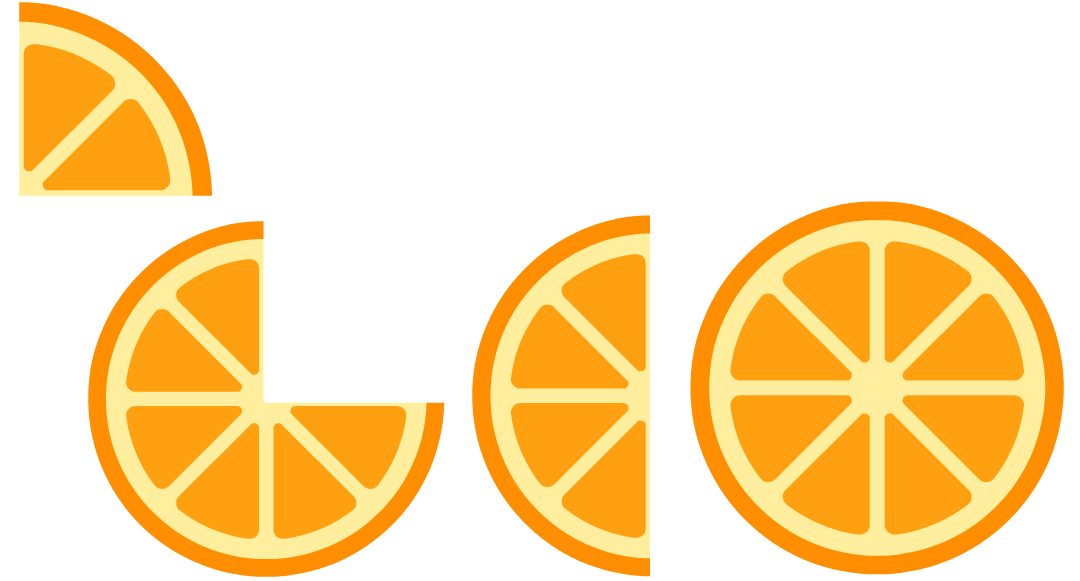 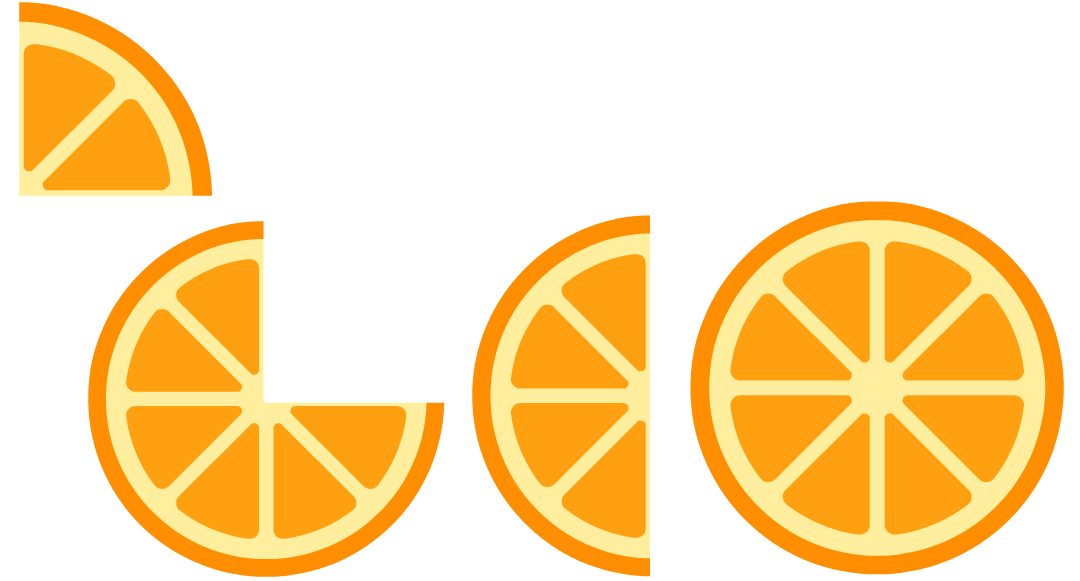 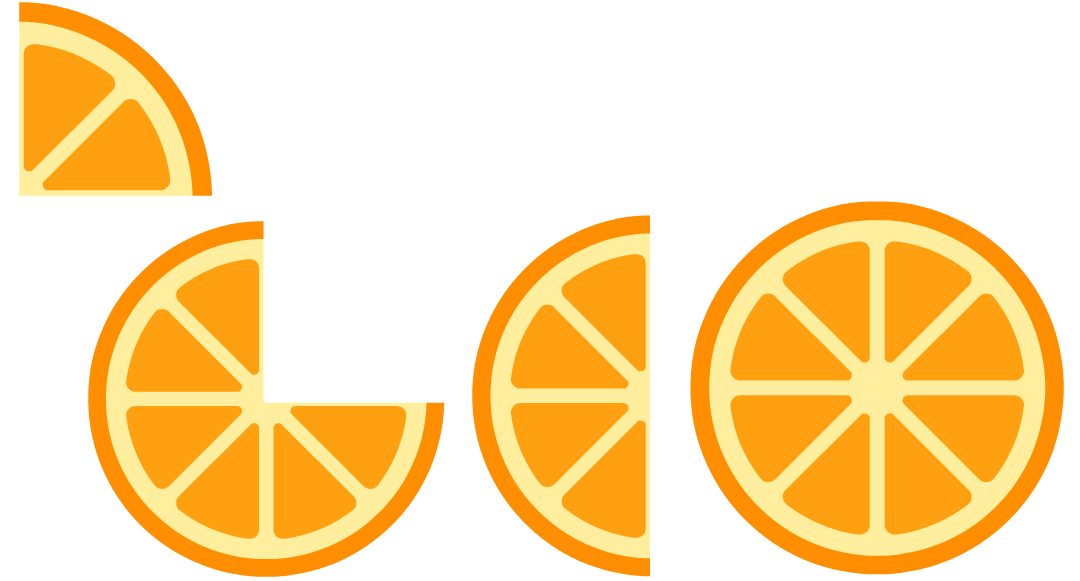 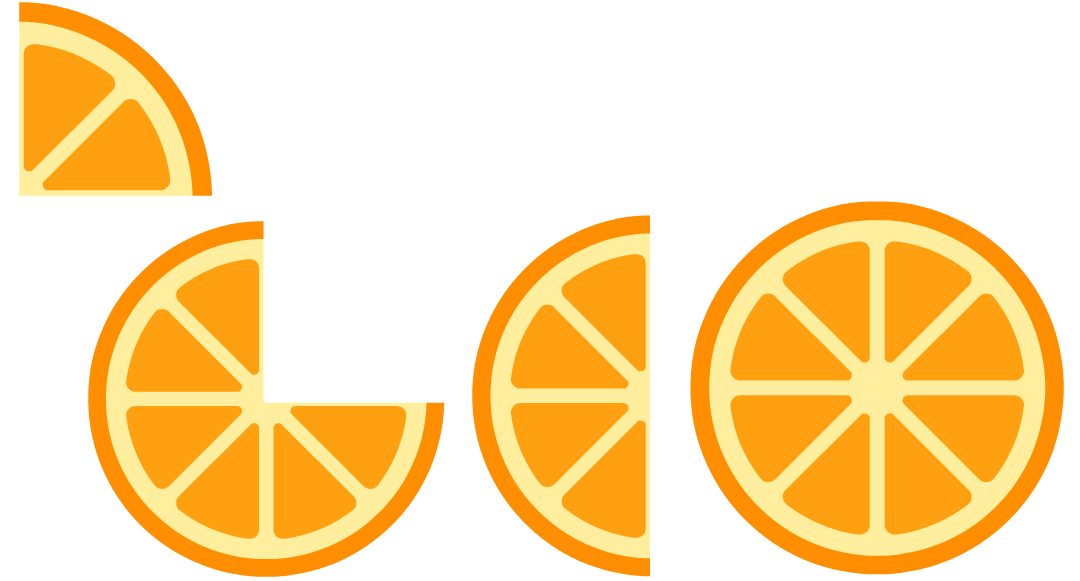 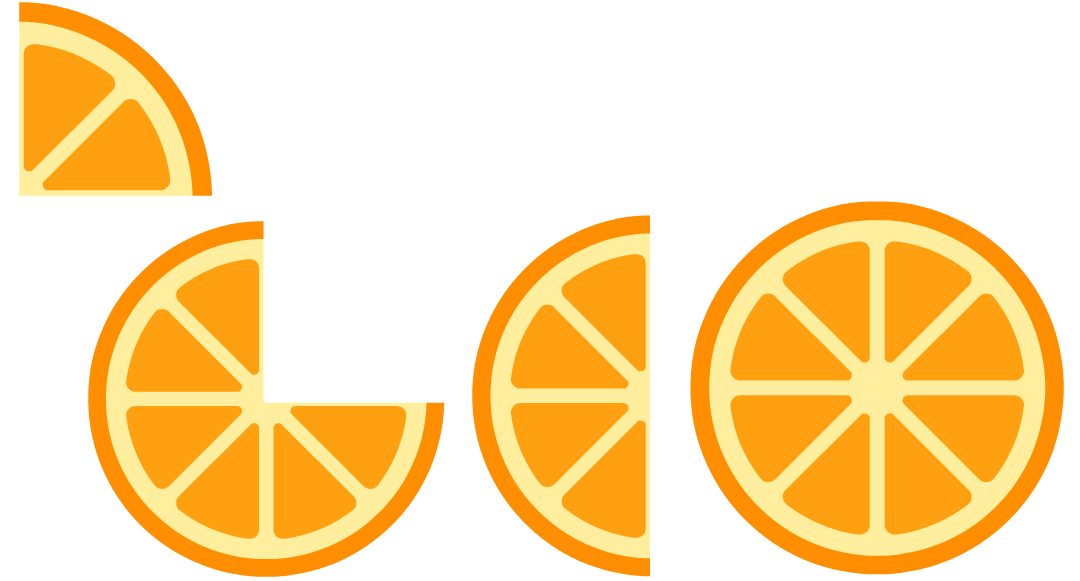 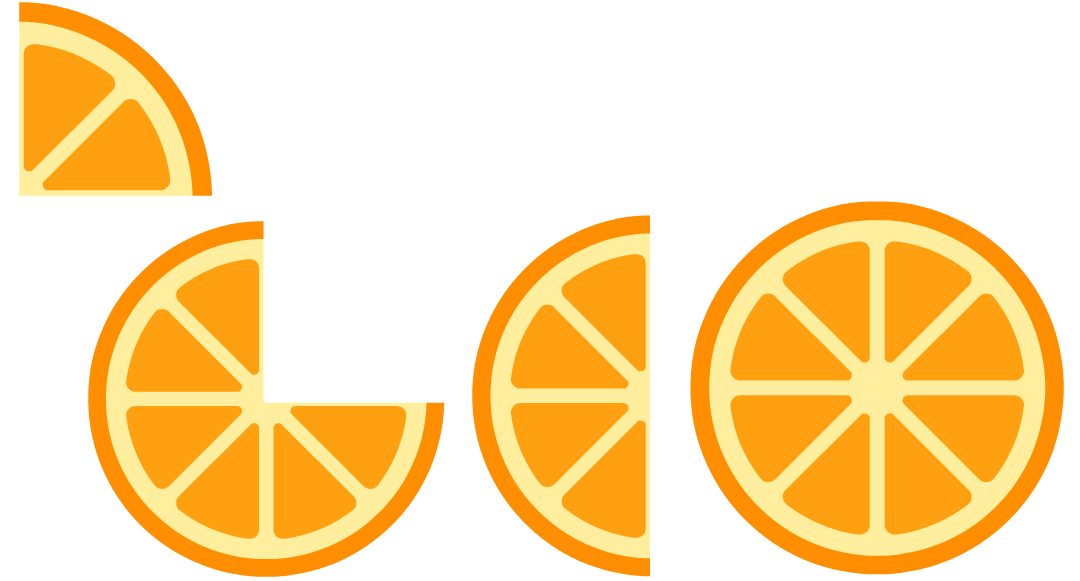 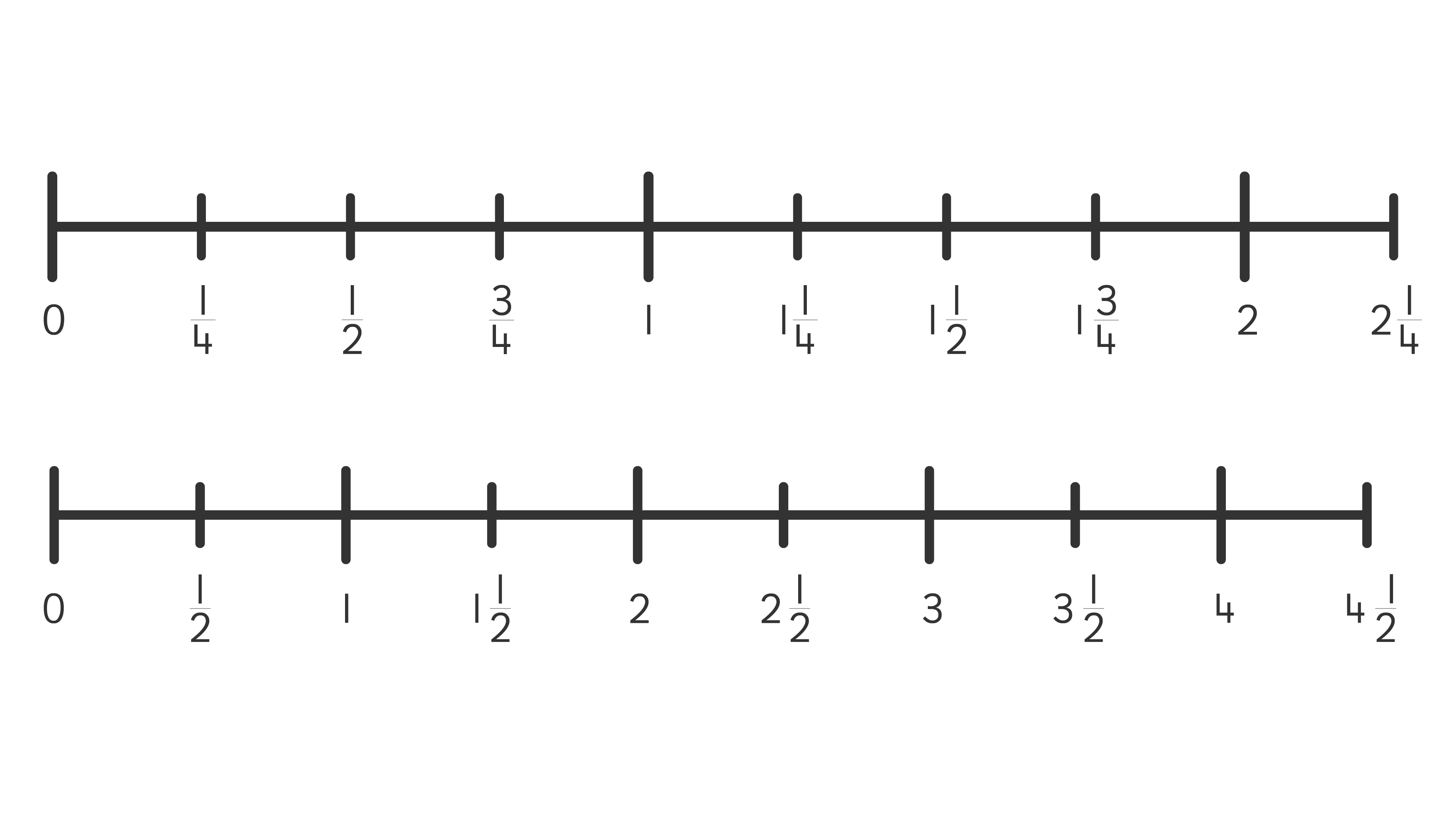